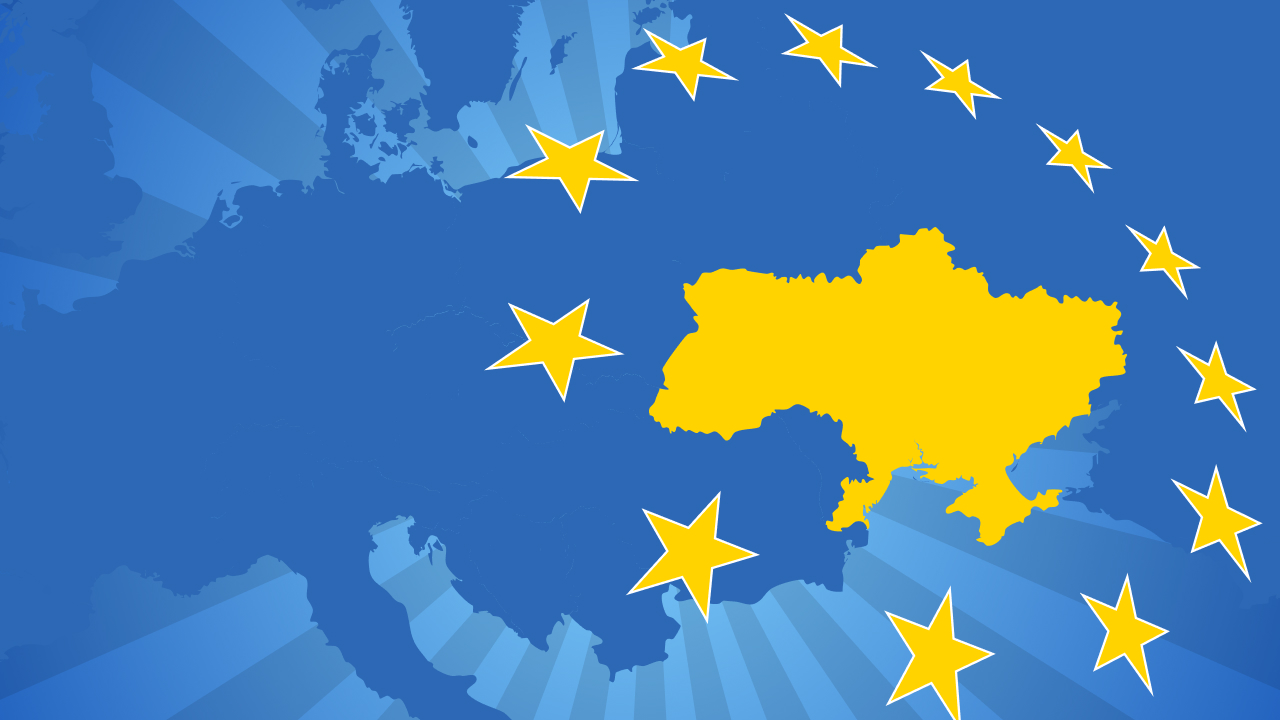 Особливості ПРАВа ЄВРОПЕЙСЬКОГО СОЮЗУ:ЗАГАЛЬНОТЕОРЕТИЧНІ АСПЕКТИ
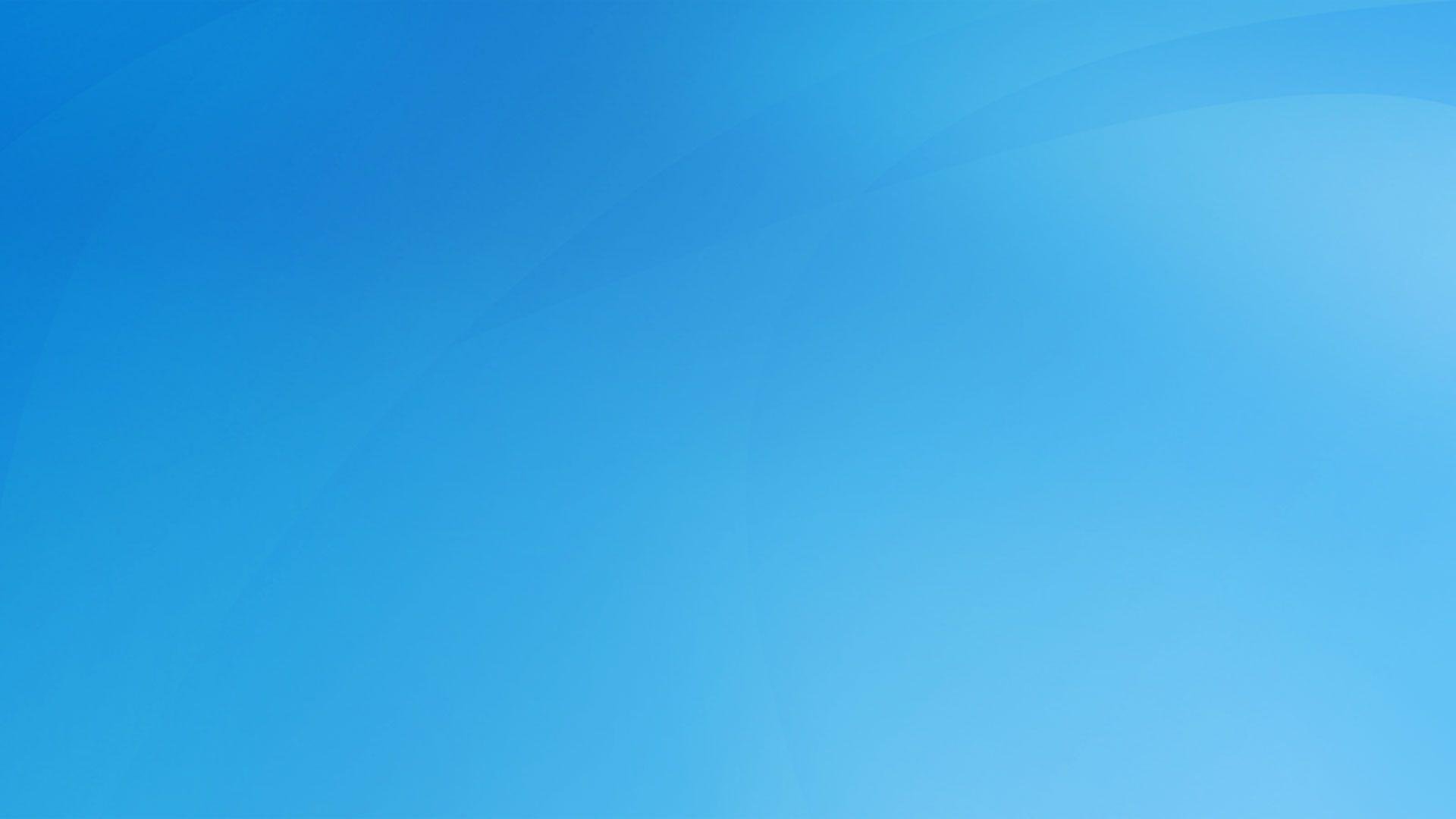 План
АКТУАЛЬНІСТЬ ТЕМИ
ПОНЯТТЯ ПРАВА ЄВРОПЕЙСЬКОГО СОЮЗУ ТА ЙОГО СИСТЕМА
ВИСНОВКИ ДО ПЕРШОГО ПИТАННЯ
ПЕРВИННЕ ТА ВТОРИННЕ ПРАВО ЄС: ПОНЯТТЯ ТА ЗМІСТ
ВИСНОВКИ ДО ДРУГОГО ПИТАННЯ
СУБ’ЄКТИ ПРАВА ЄС
ВИСНОВКИ ДО ТРЕТЬОГО ПИТАННЯ
ВИСНОВКИ
Список використаної літератури
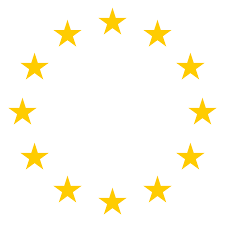 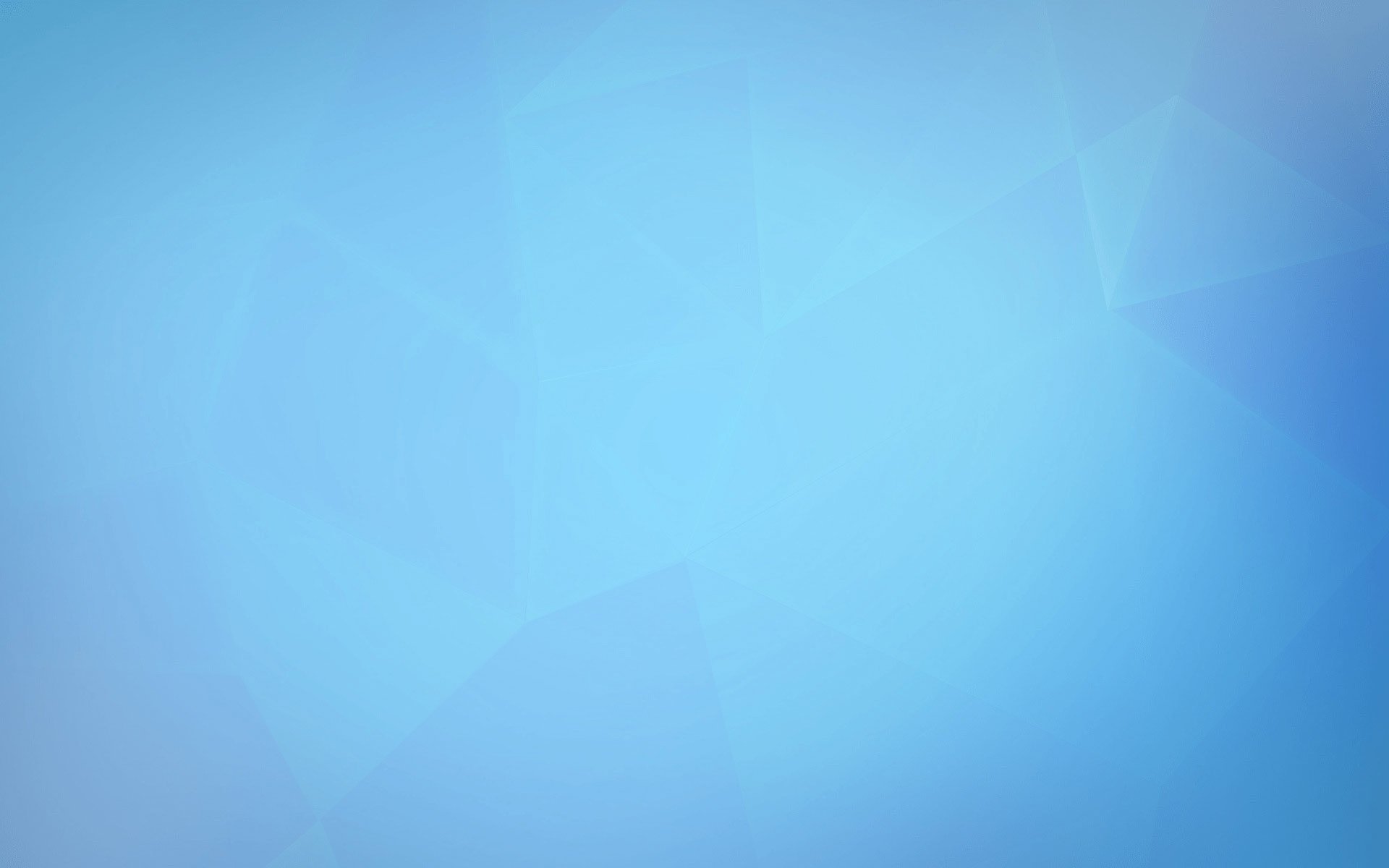 Актуальність теми
Інтеграція до європейського співтовариства є стратегічним курсом України. Європейський вибір нашої держави відкриває нові перспективи співробітництва з розвиненими країнами, економічного розвитку, соціального та інтелектуального прогресу. Євроінтеграція для України – це шлях залучення іноземних інвестицій, модернізаційного та інноваційного розвитку економіки підвищення конкурентоздатності національного товаровиробника, вихід на внутрішній ринок Європейського Союзу.
Важливим є  дослідження правової природи та сутності права ЄС, дослідженні основних ознак права Європейського Союзу, суб’єктів права ЄС,  виявлення й аналіз системи принципів права ЄС, оскільки 23 червня 2022 Європейська Рада надала Україні статус кандидата на вступ до Європейського Союзу.
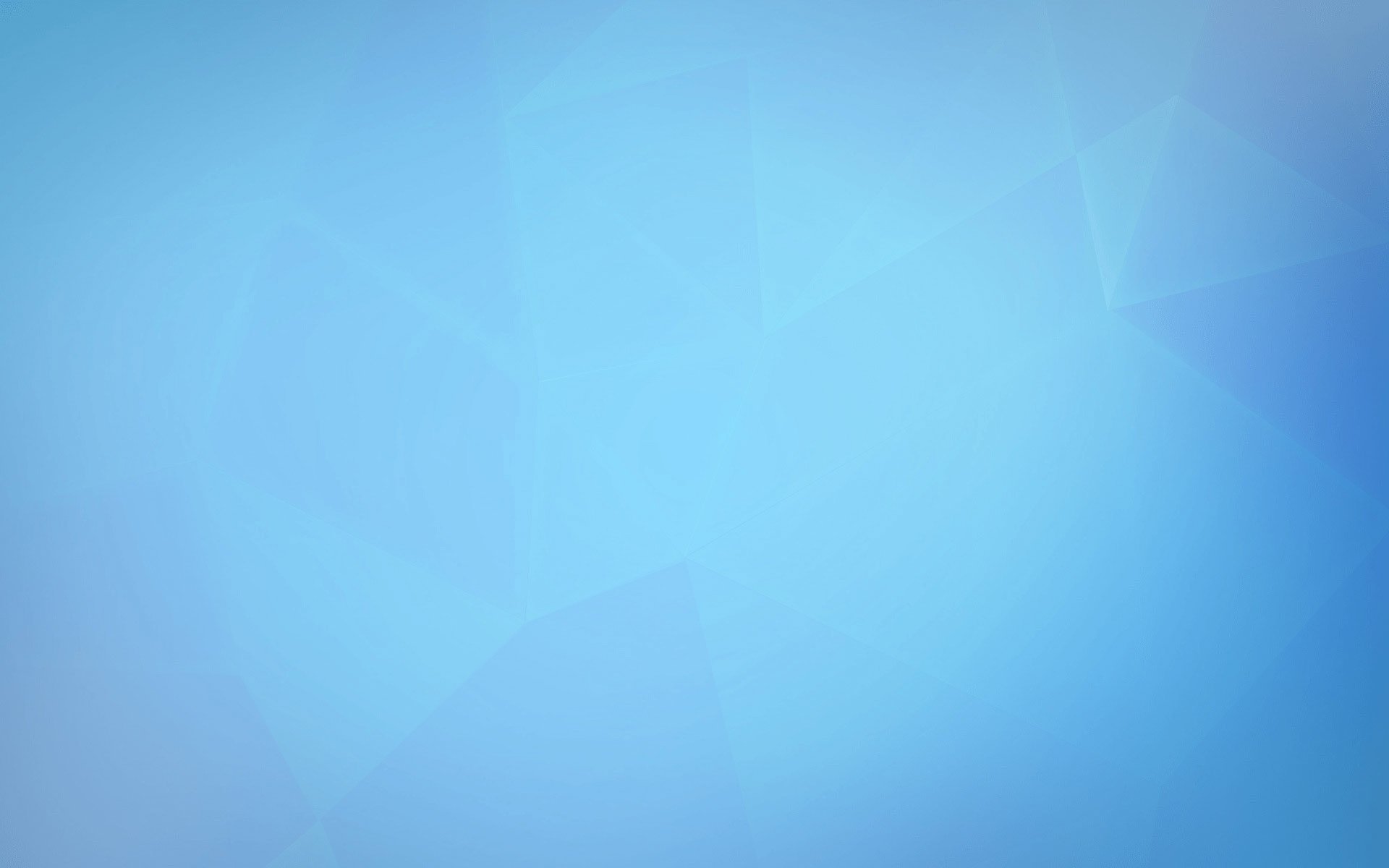 Поняття й сутність права Європейського Союзу
ПРАВО ЄВРОПЕЙСЬКОГО СОЮЗУ  (англ. European Union law, фр. Droit de l'Union européenne) – система правових норм, які регулюють процес європейської інтеграції, порядок створення і функціонування європейських владних інститутів і зв'язаних з цим суспільних відносин. 
Європейське право являється самостійною правовою системою, яка знаходиться на зіткненні національного права держав-членів ЄС і міжнародного права.
На відміну від правових систем окремих держав (національного, або внутрішньодержавного, права) право Європейського Союзу поширює свою дію на територію понад 20 держав - членів Європейського Союзу.
Право Європейського Союзу - це самостійна правова система відносно «класичних» систем внутрішньодержавного й міжнародного права, котра має комплексний характер, поєднує в собі риси з одного боку, національного й міжнародного права, а з іншого боку - континентального й англосаксонського права, при цьому в праві Союзу є й свої, унікальні юридичні конструкції, уперше тут розроблені й випробувані на практиці.
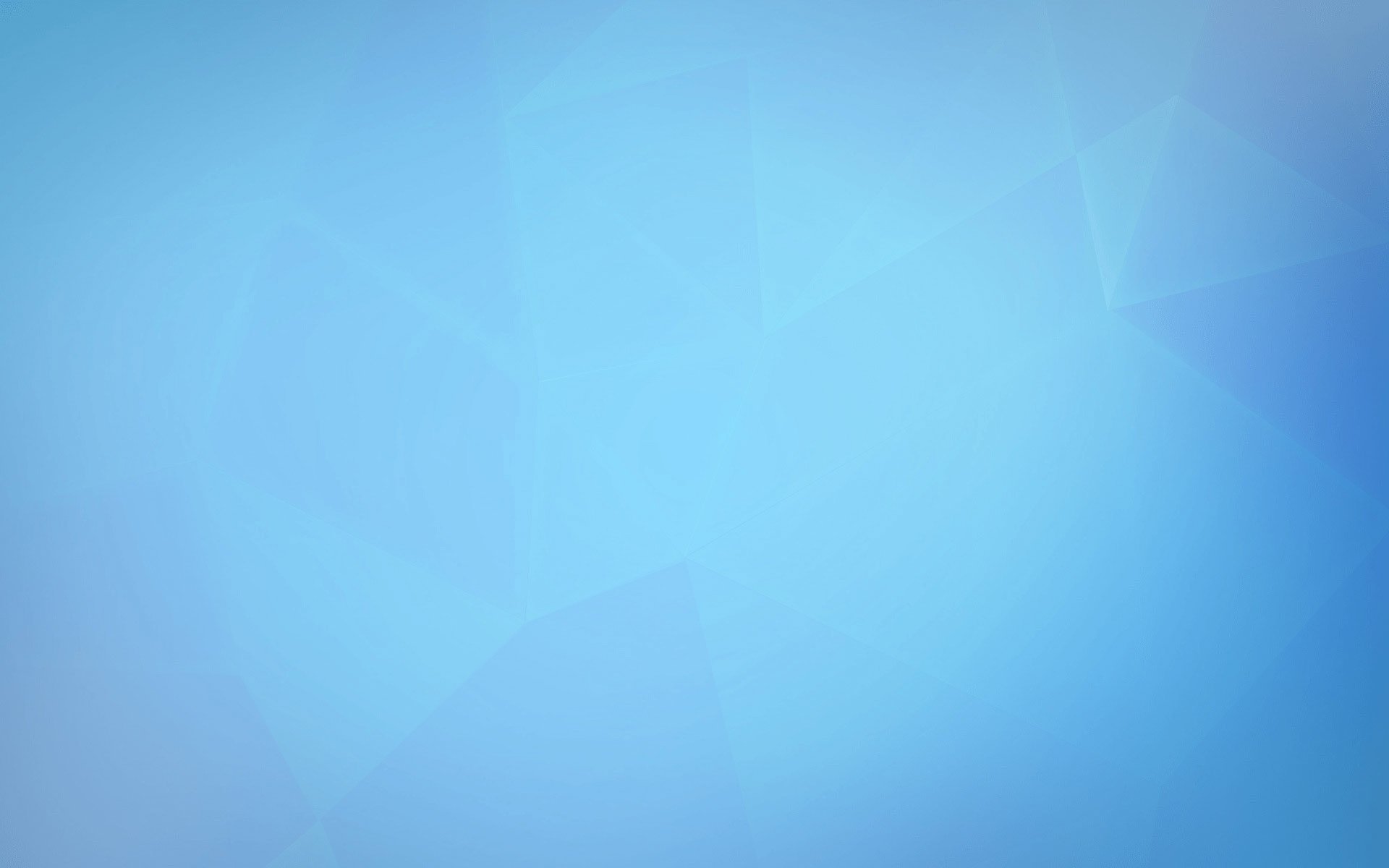 Головні ознаки права Європейського Союзу:
є правом інтеграційним за своєю теперішньою суттю;
має наднаціональний характер;
самостійна правова система щодо «класичних» систем, таких як національне та міжнародне право;
є комплексною правовою системою, котра поєднала у собі риси як національного так і міжнародного права, як «континентального» так і англосаксонського права, проту праві ЄС є і власні унікальні юридичні конструкції;
норми даного права створюються в рамках політичної організації Європейський Союз (включаючи Європейські Спільноти) в межах якої мають загальнообов'язкову силу.
головною тенденцією розвитку Права Євросоюзу є його наближення за рядом формальних і сутнісних характеристик із національним правом, при збереженні та творчому розвитку його міжнародно-правових рис;
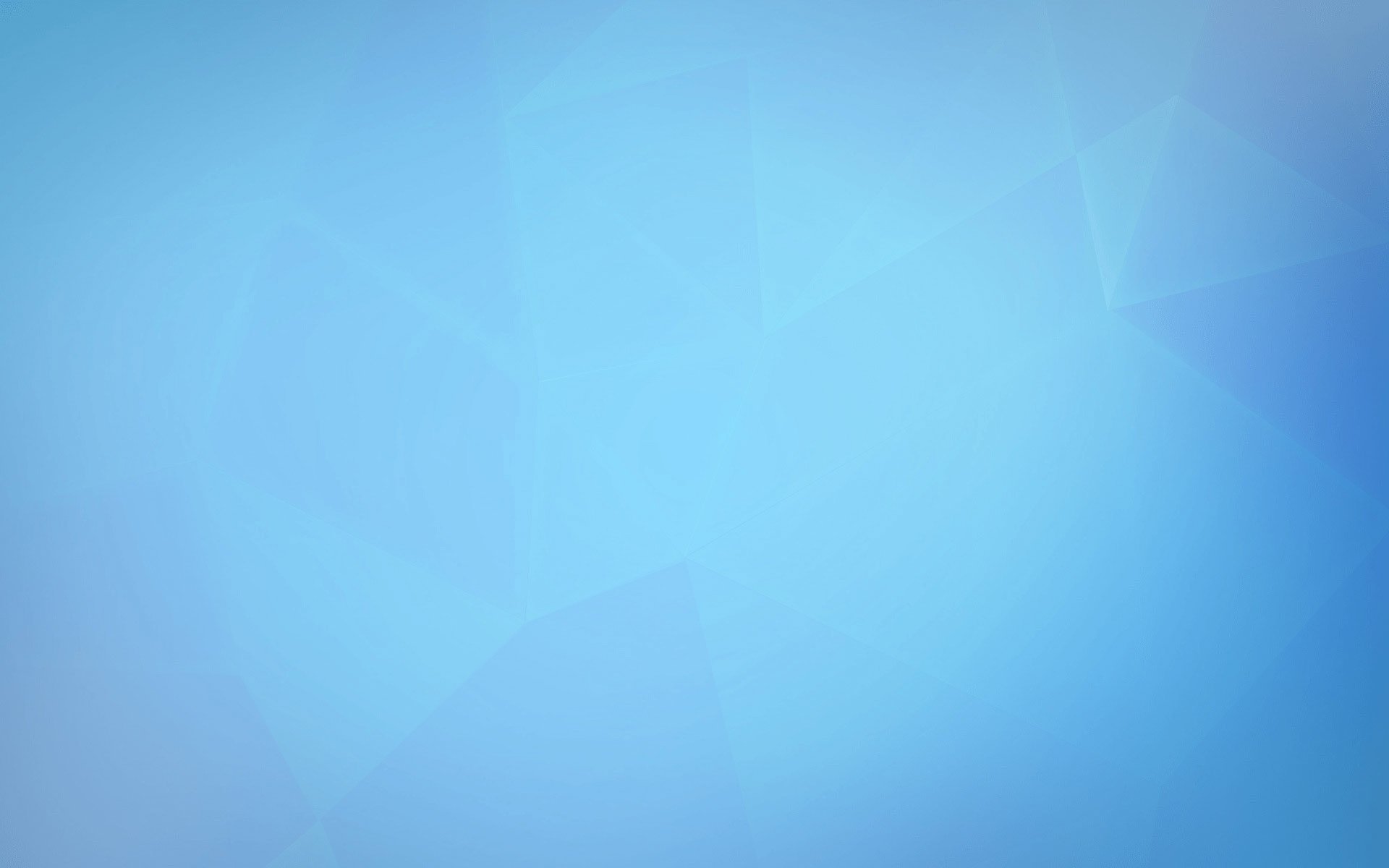 Право Європейського союзу – це особлива правова система наднаціонального характеру, норми якої регулюють публічні та приватні суспільні відносини, котрі складаються у ході інтеграційних процесів у рамках Європейських Спільнот та Євросоюзу.
Характерні специфічні методи впливу права ЄС
У праві ЄС використовуються ті ж методи регулювання суспільних відносин, які характерні для сучасних держав:
Метод уніфікації
Метод гармонізації
позитивного зобов'язування і заборони;
означає видання Союзом основ законодавства, відповідно до яких держави-члени наводять свої внутрішні закони і підзаконні акти. Шляхом гармонізації Союз «зближує» правові системи держав-членів один з одним, але не вводить повну одноманітність.
імперативний і диспозитивний методи;
передбачає встановлення Союзом єдиних правил поведінки, які безпосередньо регулюють суспільні відносини на всій його території.
колізійний метод.
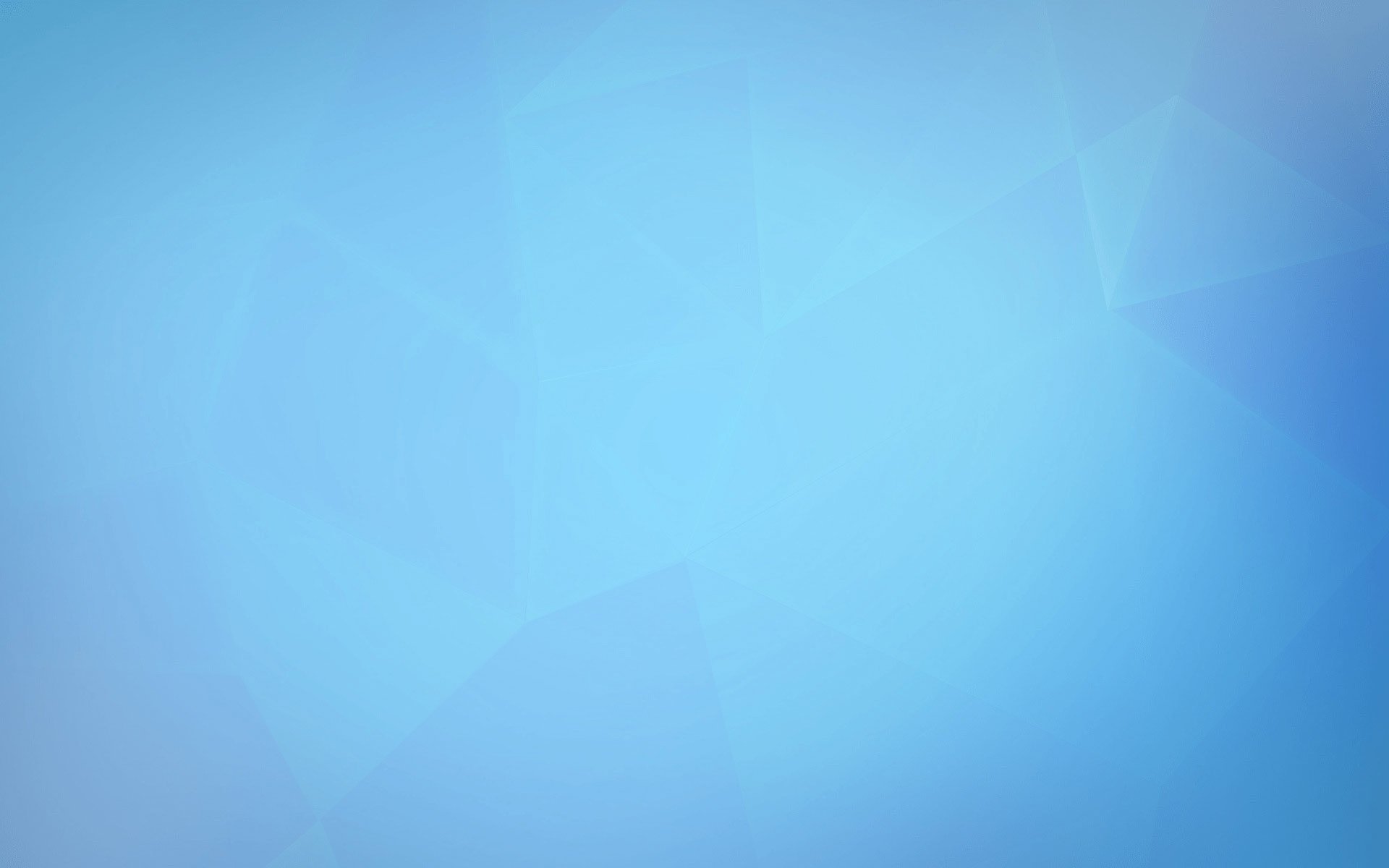 Предмет права Європейського Союзу
Предмет права ЄС – це ті суспільні відносини, які воно регламентує.
У західній доктрині зміст права Європейського Союзу за предметом регулювання прийнято поділяти на дві частини: інституційне і матеріальне право.
Предметом інституційного права є сам Європейський Союз як інтеграційна організація, статус його керівних органів (інститутів). 
йдеться головним чином про проблеми політичної, адміністративної та юридичної організації Європейського Співтовариства. Це, по-перше, норми щодо статусу, функцій та повноважень численних органів і інституцій ЄС. Зокрема, до таких органів належать такі політичні органи — Європарламент, Європейська Рада та Європейська Комісія, а також консультативні установи політичного або адміністративного характеру, судові та контрольні інстанції (Суд першої інстанції, Судова та Рахункова палати);
інституційне право включає норми щодо джерел права в ієрархії юридичних актів у рамках ЄС, договорів та угод, регламентів, директив та рішень;
крім цього, сюди належать норми, що регулюють відносини і поєднання юридичного режиму ЄС із внутрішніми юридичними режимами країн — членів ЄС.
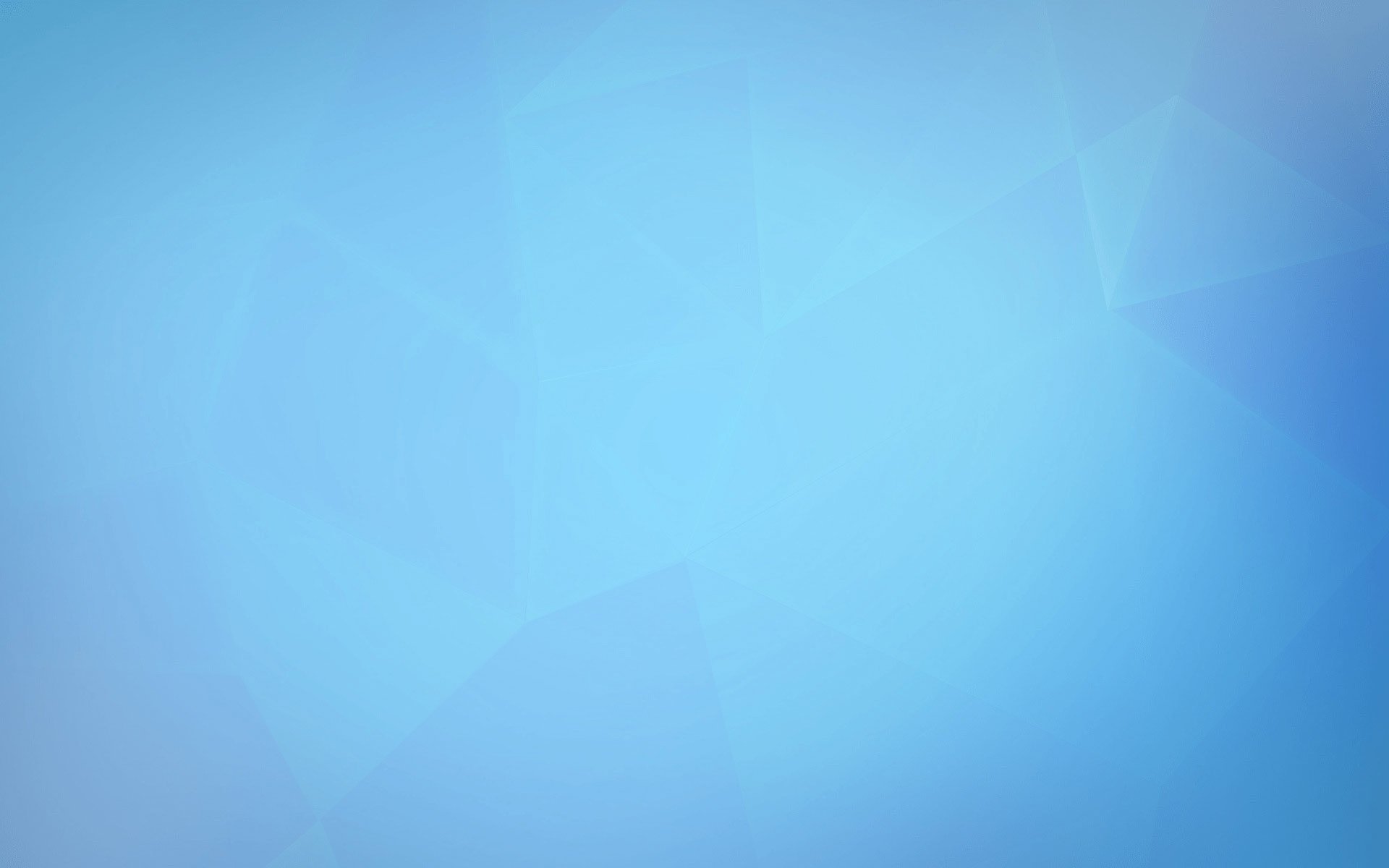 Матеріальне право – це право, що створюється Європейським Союзом та має за предмет регулювання ті суспільні відносини, які складаються на його території між громадянами, юридичними особами, державами-учасницями й іншими суб'єктами. Наприклад, митне або кримінальне законодавство Євросоюзу виступають джерелами його матеріального права.
Матеріальне право Європейського Союзу неоднорідне за своїм характером і включає норми різних галузей (конституційне, адміністративне, цивільне, трудове, аграрне), у тому числі й ті норми, які традиційно відносяться до процесуального права (цивільно-процесуальні, кримінально-процесуальні тощо).
Матеріальне право включає норми, які регулюють поведінку і діяльність індивідів та соціумів у різних галузях права, що належать до сфери дії європейських договорів.
Матеріальне європейське право пов'язане з вивченням чинних в ЄС норм, які стосуються різних юридичних дисциплін і належать до компетенції ЄС та інтегровані у внутрішнє право країн ЄС. Так поступово сформувалися спеціалізовані розділи європейського права: європейське торговельне, сімейне, соціальне, а також сільськогосподарське, банківське, транспортне право тощо.
У цілому матеріальне європейське право встановлює:
норми, що визначають режим економічних свобод, які діють стосовно різних учасників життя ЄС: конкретну організацію вільного руху фізичних осіб, майна; заборони дискримінації між країнами — членами ЄС; заборони дій, що суперечать принципам здорової конкуренції тощо;
принципи і норми здійснення загальних економічних за­ходів і дій у країнах-учасницях ЄС.
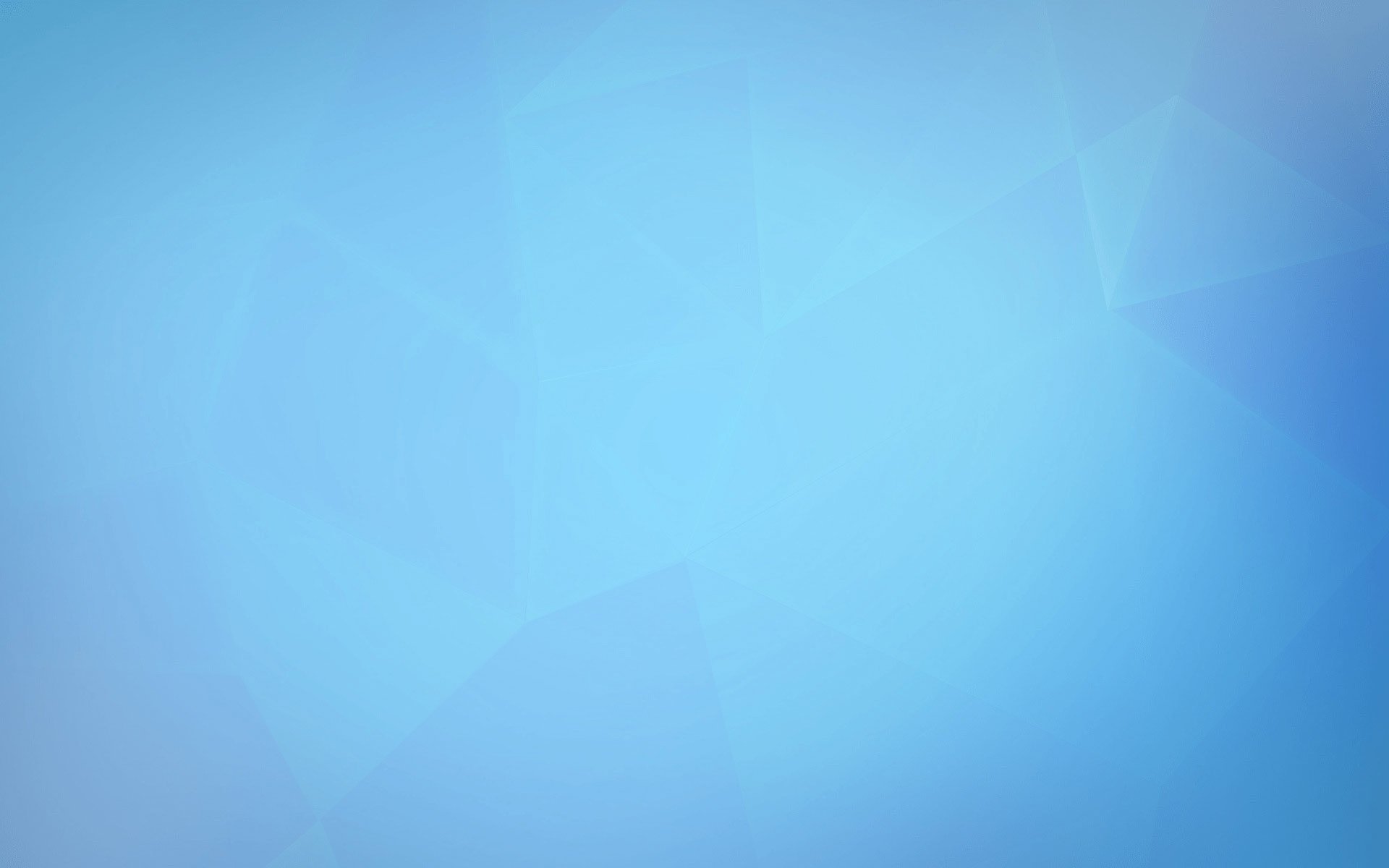 Ототожнення «правової системи ЄС» з поняттям «acquis»
Слово «acquis» є французьким терміном, який за часів існування Європейського Співтовариства виражав всю сукупність його норм, а також прав і принципів, що з них походять. На той час дане слово використовувалось у словосполученні «аcquis communautaire» («доробок спільноти»).
Згідно із Законом Про Загальнодержавну програму адаптації законодавства України до законодавства Європейського Союзу від 18 березня 2004 р. № 1629-IV acquis communautaire – правова система Європейського Союзу, яка включає акти законодавства Європейського Союзу (але не обмежується ними), прийняті в рамках Європейського Співтовариства, Спільної зовнішньої політики та політики безпеки і Співпраці у сфері юстиції та внутрішніх справ
На думку українських науковців, зокрема, М. М. Микієвича і З. М. Мозіля, поняття «acquis communautaire» охоплює усю сукупність норм, правил, принципів, концепцій, доктрин, понять та відображає специфіку правової системи ЄС, який є міжнародним об’єднанням sui generis (особливий).
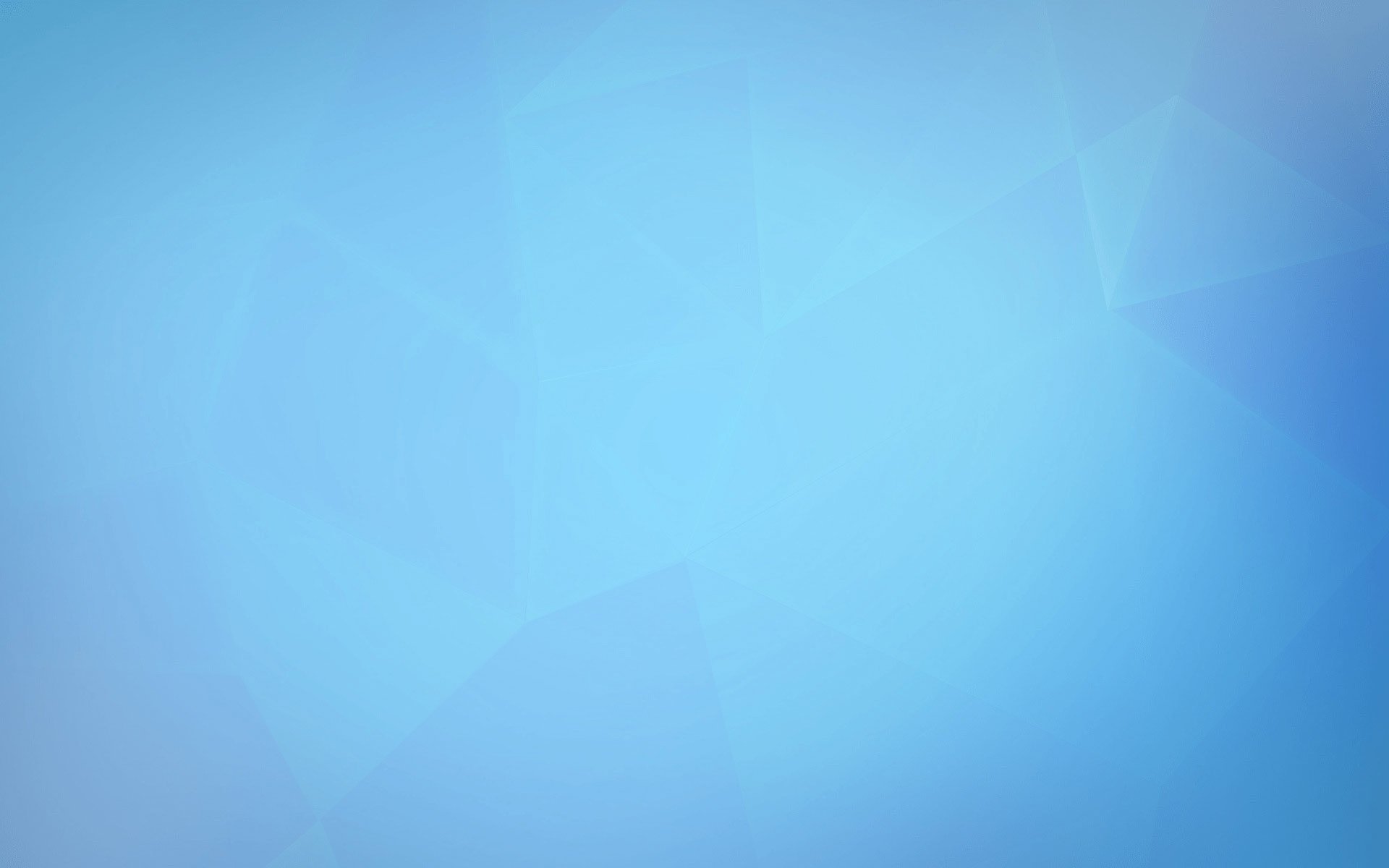 Нині термін «acquis» використовується для позначення правових досягнень Європейського Союзу і вживається в трьох таких словосполученнях:
«аcquis communautaire» («доробок спільноти») 
– увесь комплекс норм права в ЄС, які створювались та розвивались протягом майже 50 років та містять декілька тисяч різних видів правових актів і майже 9 тисяч рішень Суду ЄС. Таким чином, це сукупність спільних прав і зобов'язань, обов'язкових до виконання в усіх країнах – членах ЄС;
«аcquis de I'Union» – сукупність юридичних норм, що виникли в процесі розвитку ЄС; фактично співпадає за значенням з терміном «право ЄС»;
«schengen acquis» («шенгенський доробок») – синонім терміна «шенгенське право», що означає комплекс норм, які регулюють умови в'їзду і пересування фізичних осіб територією держав-членів ЄС, включаючи умови і порядок отримання єдиної (шенгенської) візи, а також питання спільної боротьби зі злочинністю. Шенгенські досягнення є складовою частиною права ЄС і включені як додаток в Амстердамський договір 1997 р.
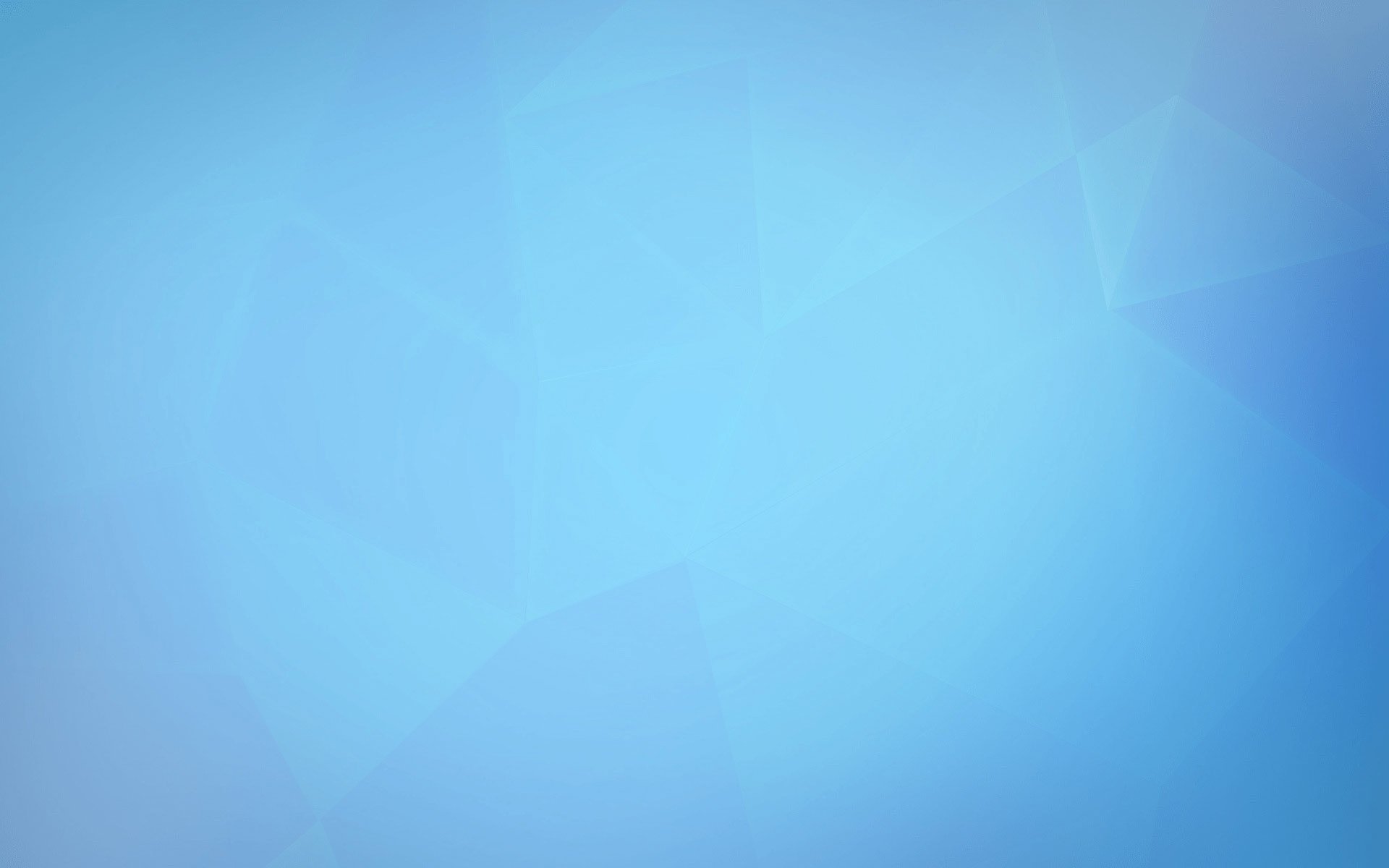 За своєю структурою право Євросоюзу поділяється на первинне та вторинне.
Вторинне право ЄС
Первинне право ЄС
являє собою більш складну підсистему норм. До нього відносять норми, які закріплені в актах органів Євросоюзу, а також у міжнародних угодах, що уклали між собою європейські співтовариства та інші суб'єкти міжнародного права. Вторинне право не повинно суперечити первинному, яке є основою правопорядку ЄС.
належать норми міжнародних договорів, які становлять правову основу функціонування всіх складових елементів, що формують Євросоюз. Первинне право ЄС створює правові засади для ухвалення законодавчих та інших правових актів Євросоюзу.
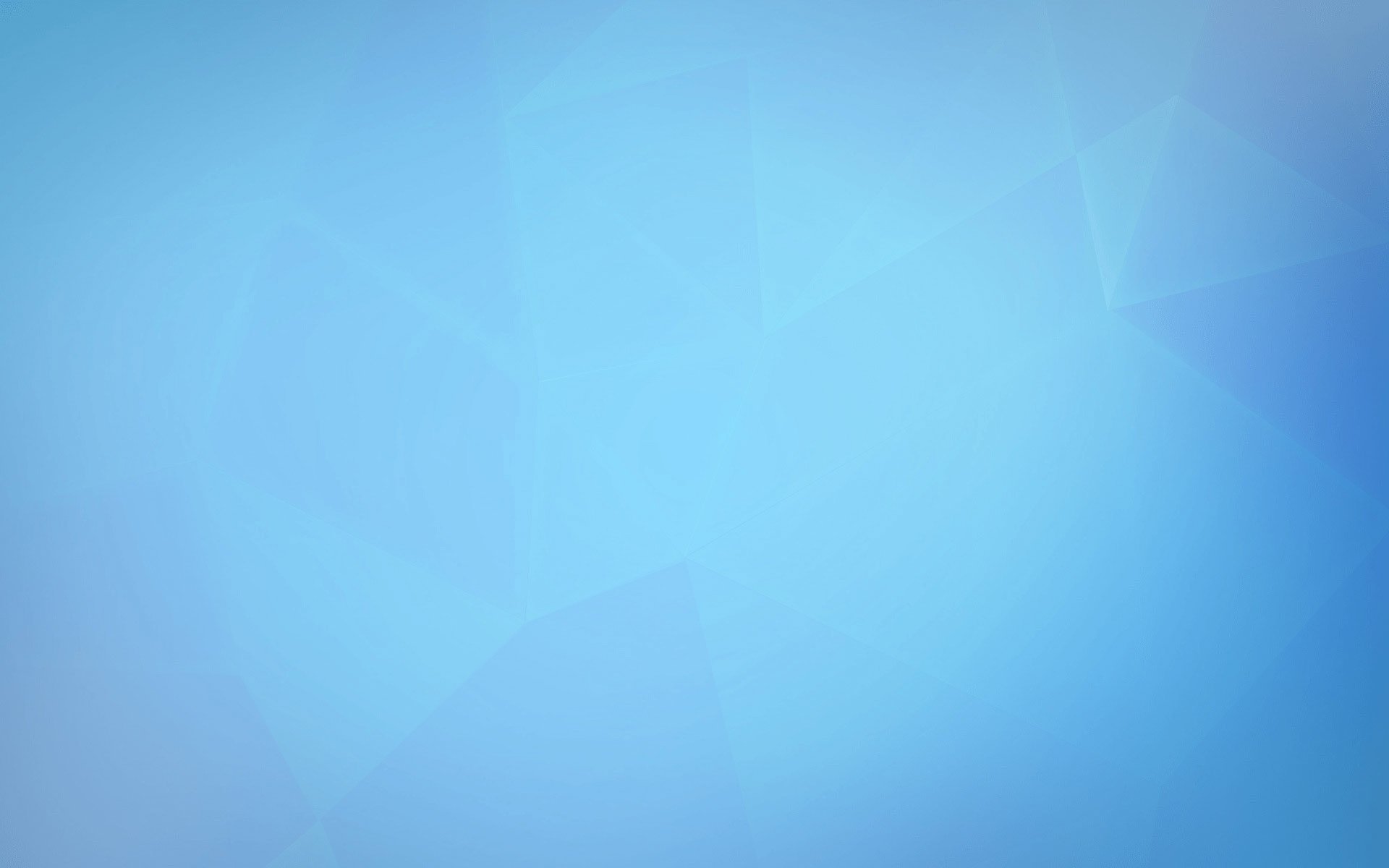 До галузей права ЄС належать сукупність правових норм, які визначають
правове становище Союзу;
право щодо державних замовлень;
правове регулювання внутрішнього ринку;
митне право;
торгівельне та комерційне право;
трудове право;
право конкуренції;
право зовнішніх зносин тощо
право охорони  навколишнього середовища;
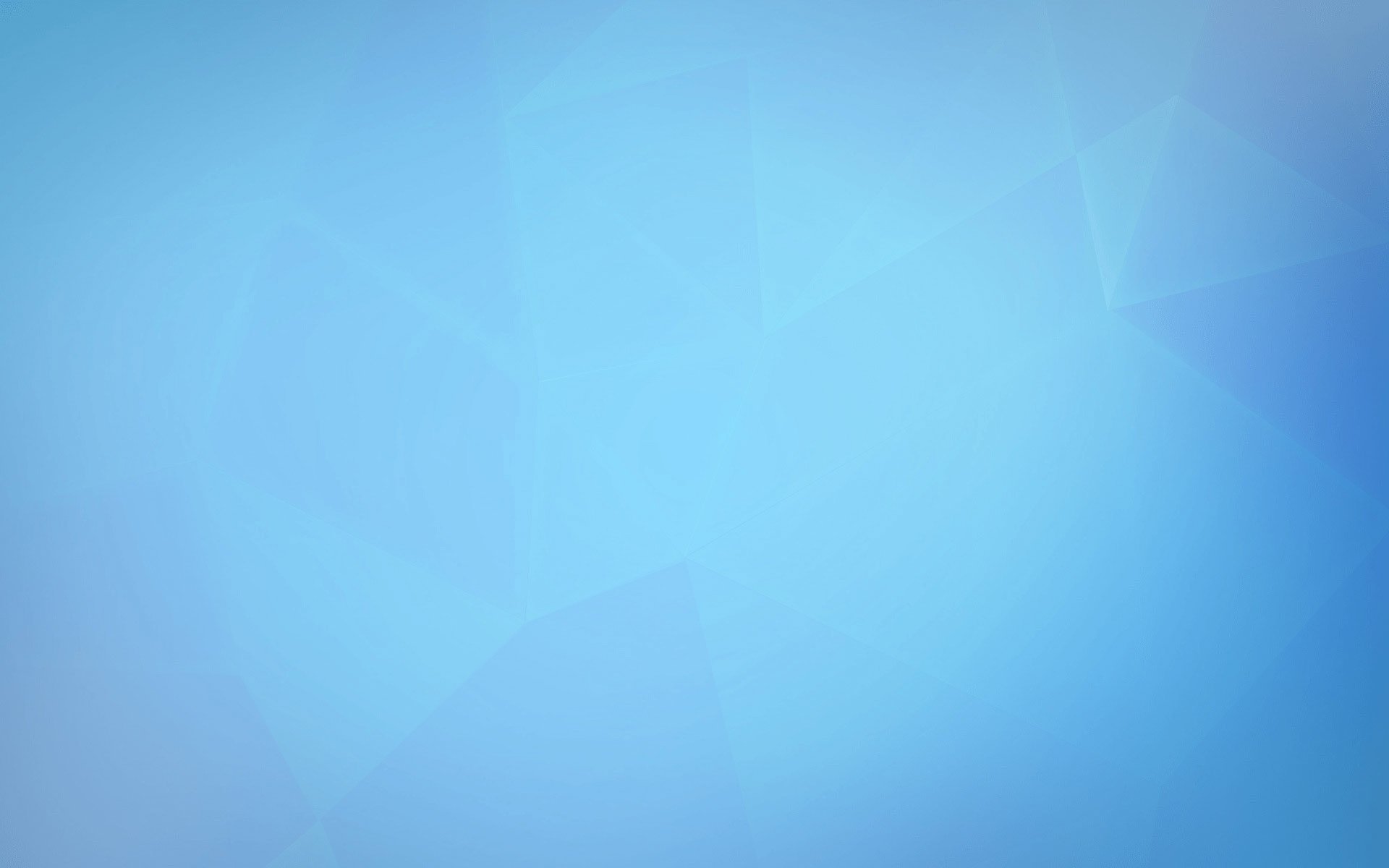 Інститути права ЄС
це інститути, що є загальними для всієї системи права ЄС. 
визнання; 
правонаступництво;
відповідальність.
у кожній галузі права ЄС формуються власні інститути. 
Наприклад, в межах правового регулювання внутрішнього ринку ЄС існують такі інститути, як свобода пересування товарів, вільний рух людей, свобода економічної діяльності і надання послуг, вільний рух капіталів.
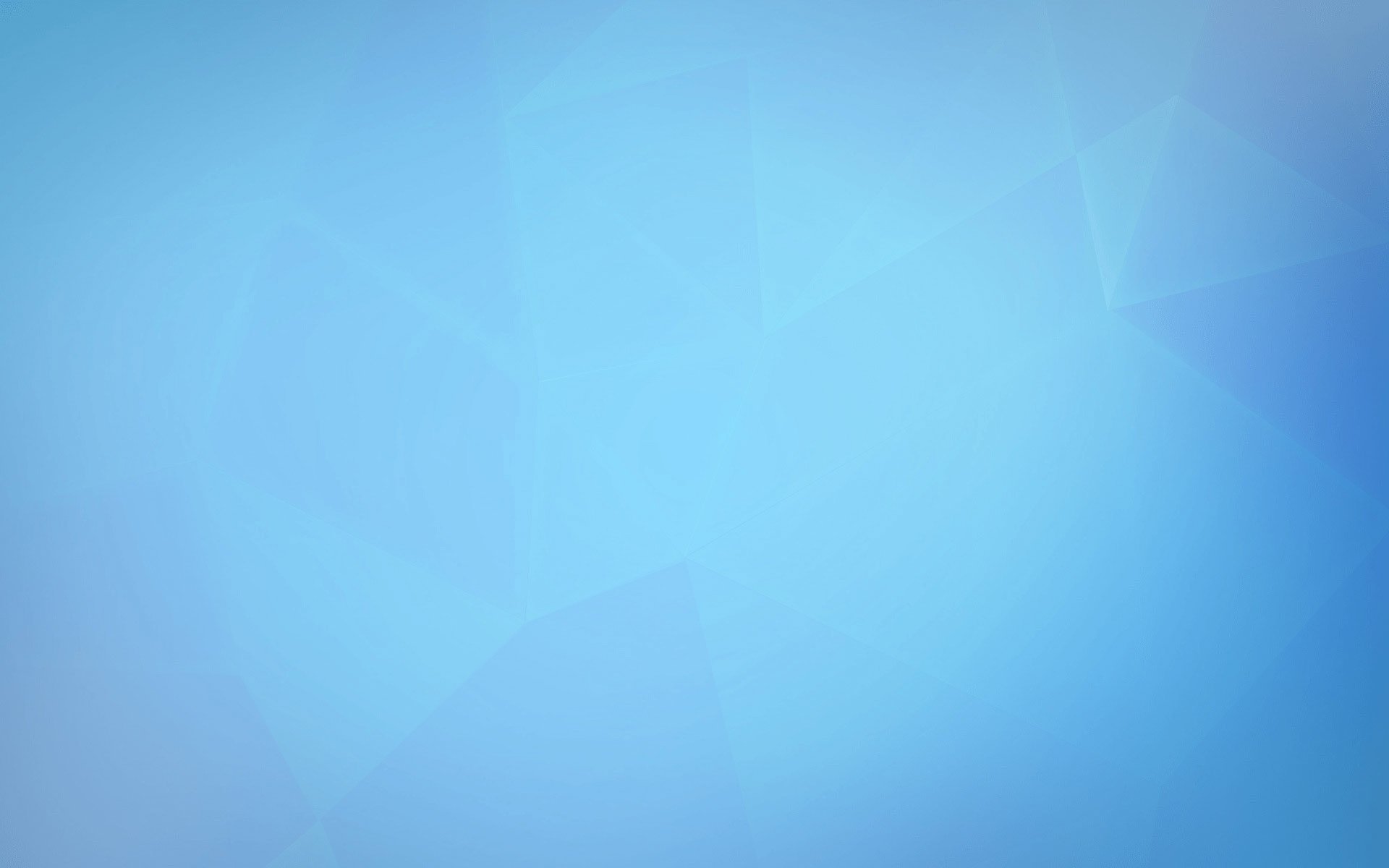 Принципи права Європейського Союзу
На розвиток системи права ЄС суттєвий вплив здійснюють різні види принципів, які визначають керівні засади діяльності Союзу.
Загальні принципи
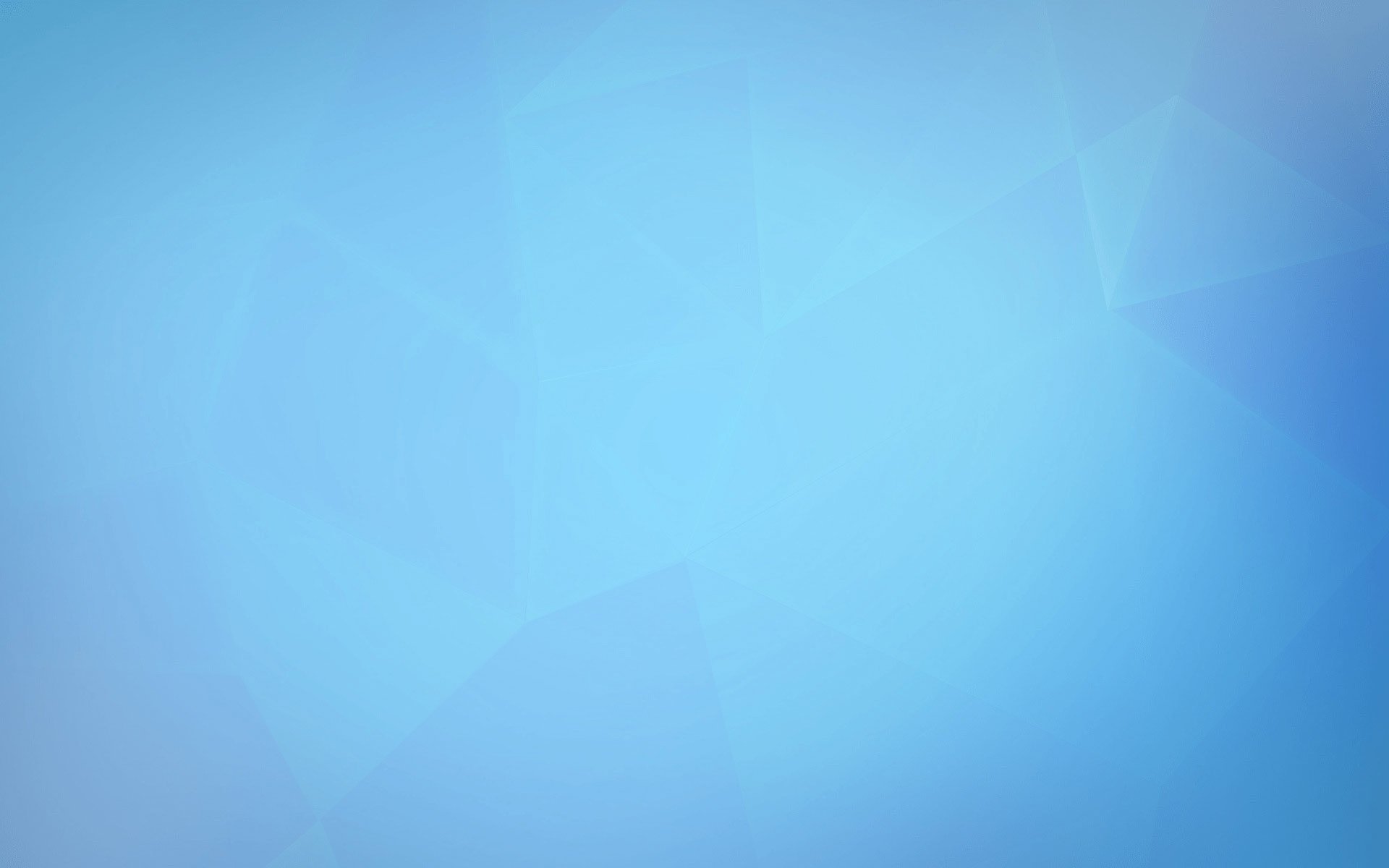 До загальних принципів права Суд ЄС відносить також
принцип юридичної певності
означає передбачуваність у застосуванні права у конкретній ситуації (справи [1973]; [1975]).
принцип законності
який означає неможливість різного ставлення то схожих ситуацій (справа [1980])
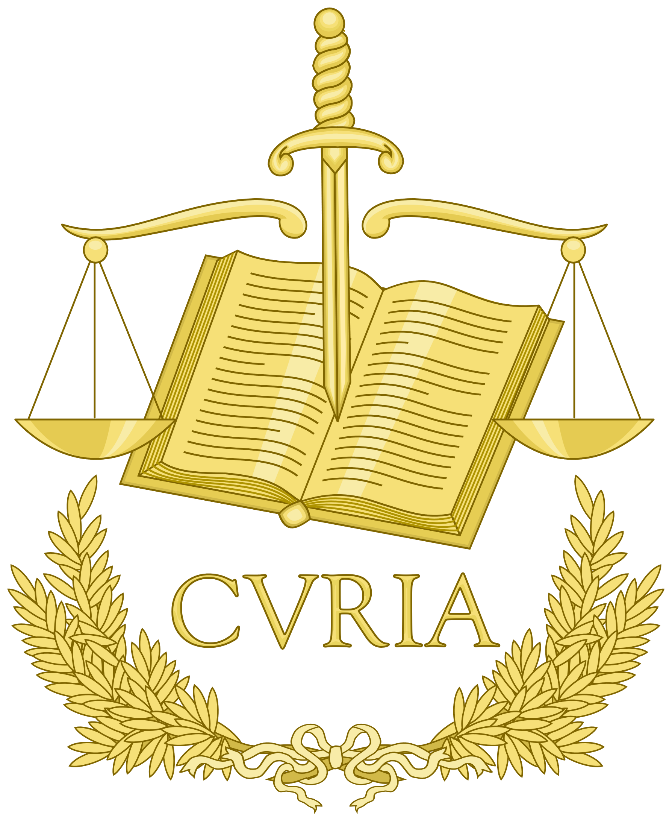 принцип заборони свавільного або диспропорційного втручання з боку публічних властей (справа [1989]) тощо
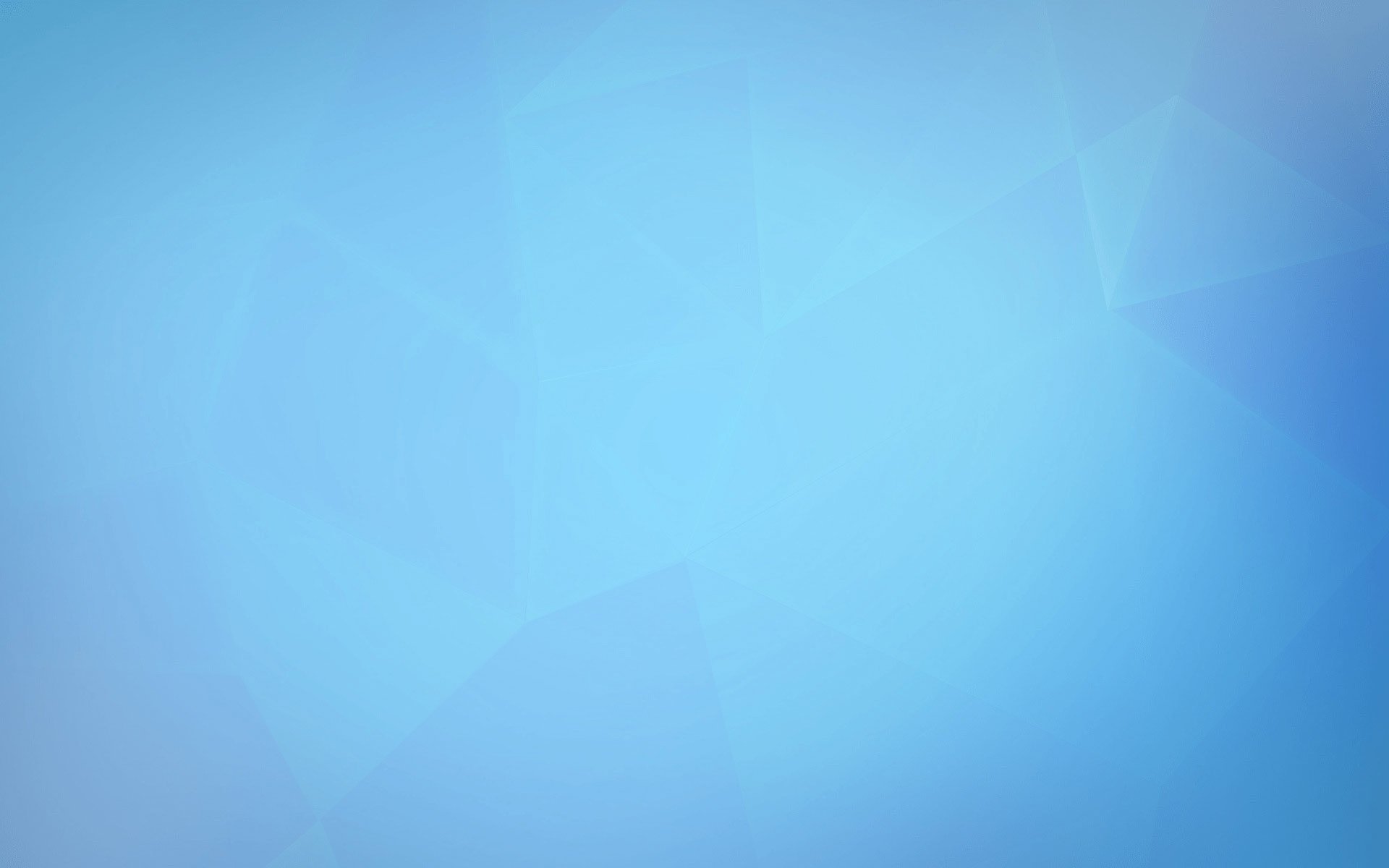 Пропонується звернути додаткову увагу на характеристику принципів, що встановлюють співвідношення права ЄС з внутрішньодержавним правом держав – членів ЄС та забезпечують належне виконання його норм, а саме:
1) принцип верховенства права ЄС, який означає, що у разі колізії між нормами національного права і нормами права ЄС вищу силу мають останні. Цей принцип набув універсального значення і свідчить, що правопорядок, який діє в ЄС в межах його відання і у рамках переданих йому суверенних повноважень, має верховенство стосовно національного правопорядку.
2) принцип прямої дії права ЄС. Під ним розуміється безпосередня дія і обов'язкове застосування норм права ЄС на усій його території і щодо усіх суб'єктів права Євросоюзу. Це означає, що норми права ЄС обов'язкові в усій своїй повноті для усіх держав-членів ЄС, а рівно фізичних і юридичних осіб, що перебувають під юрисдикцією держав-членів ЄС;
3) принцип інтегрованості права ЄС, відповідно до якого норми права ЄС розглядаються як автоматично інтегровані в національні правопорядки. Або, іншими словами, усі норми права ЄС автоматично інкорпоруються в національні правові системи країн-учасниць цієї інтеграційної організації. Норми права ЄС підлягають безумовному застосуванню національною адміністрацією і судами в тому ж порядку і обсязі, як і відповідні норми внутрішньодержавного права.
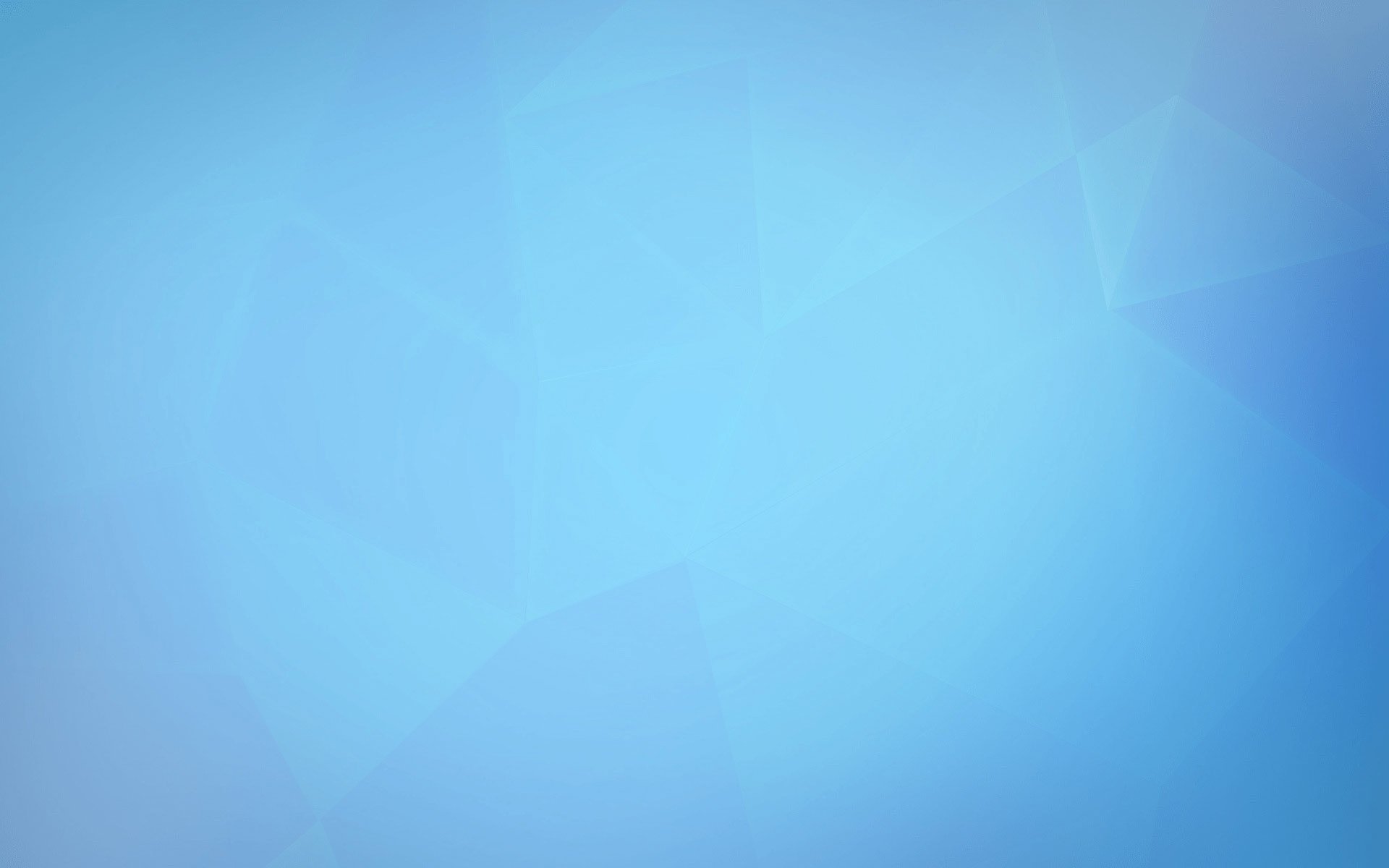 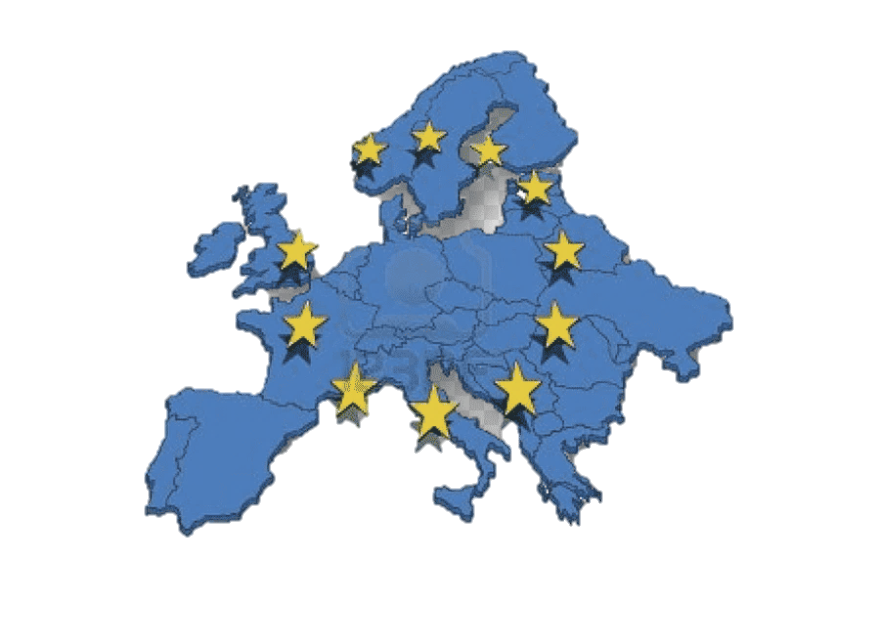 Галузеві або спеціальні принципи стосуються діяльності ЄС в окремих сферах. 
Зовнішньополітична діяльність Євросоюзу здійснюється на основі принципів демократії, правової держави, загальності і неподільності прав людини і основних свобод, поваги до людської гідності, рівності і солідарності, дотримання принципів Статуту ООН і міжнародного права (ст. 21 ДЄС).
Складовою права ЄС є також принципи, до яких відсилають установчі договори про ЄС. 
До них можна віднести принципи Статуту ООН і принципи міжнародного права (ст. 21 ДЄС). 
Наприклад, на загальні принципи міжнародного права Суд ЄС посилається при вирішенні суперечок щодо імплементації положень міжнародних договорів (справи [1964]; [1974]).
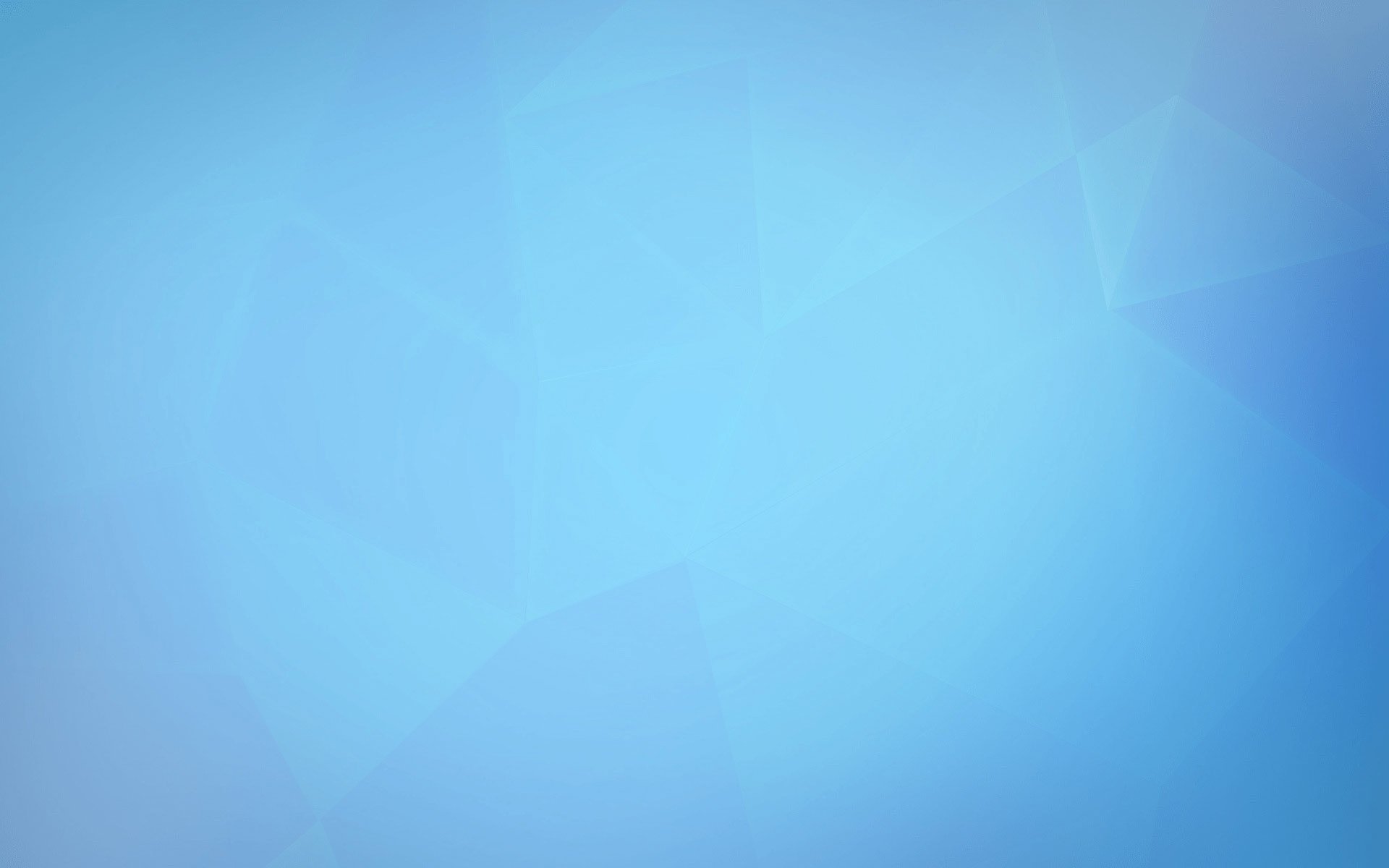 ВИСНОВОК ДО ПЕРШОГО ПИТАННЯ
Необхідно вказати, що право ЄС є самостійною системою, яка функціонує поряд з національними системами права, а також системою універсального міжнародного права.
Суд ЄС зробив з цього приводу два принципові висновки:
1) це особлива система права, інтегрована в систему права держав-учасниць (і має обов’язковий характер для їх судових органів);
2) право ЄС – масив норм, що застосовується як до вихідців з цих країн так і до самих держав.
Згідно з рішенням суду ЄС Право Співтовариств утворює самостійну особливу систему, норми якої у рівній мірі є обов’язковими, як для держав-учасниць, так і для фізичних та юридичних осіб.
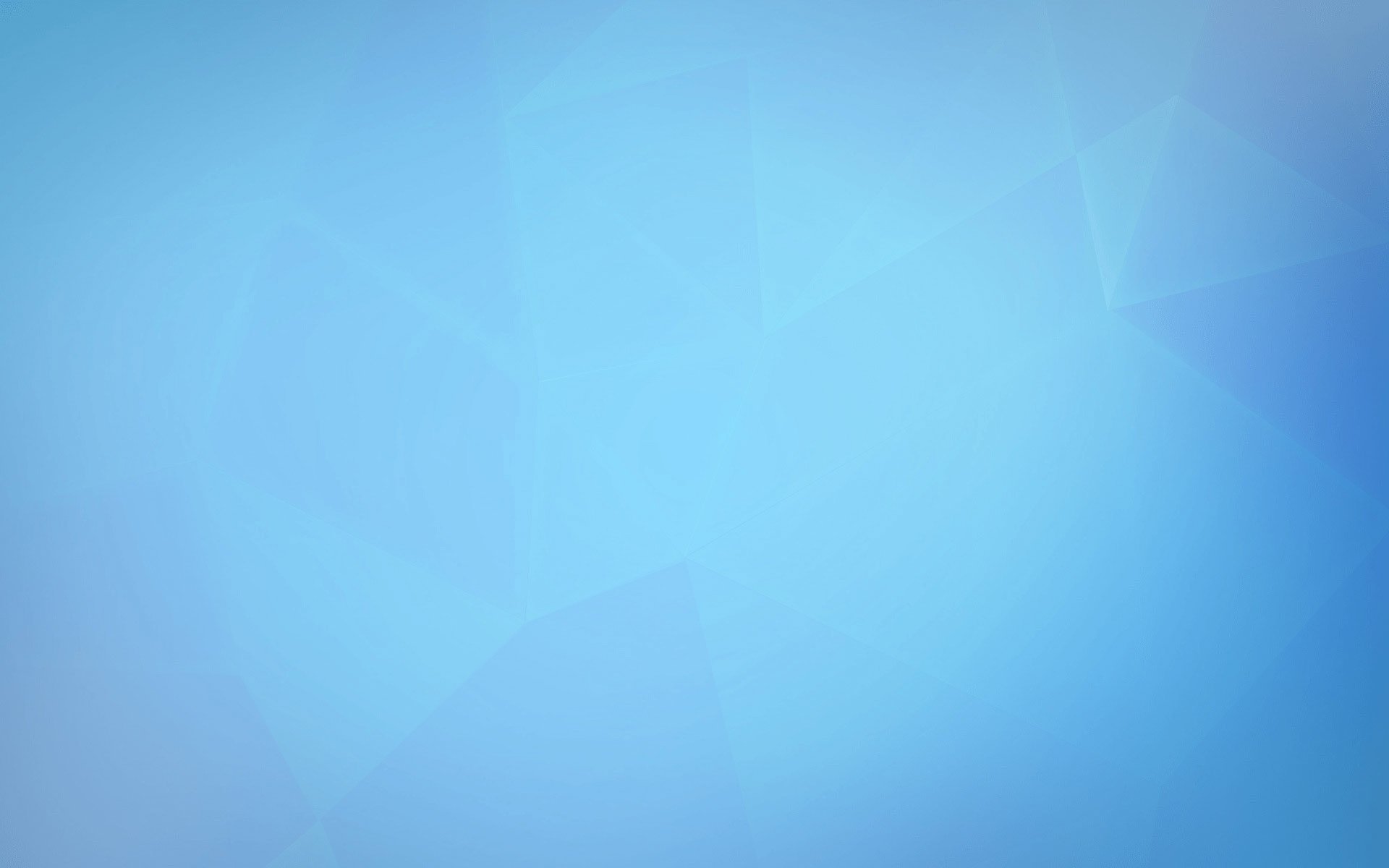 ПЕРВИННЕ ТА ВТОРИННЕ ПРАВО ЄС: ПОНЯТТЯ ТА ЗМІСТ
Право ЄС
Первинне  права ЄС
Вторинне право ЄС
норми міжнародних договорів, які становлять правову основу для функціонування всіх складових елементів, що формують Євросоюз. Первинне право ЄС створює правові засади для ухвалення законодавчих та інших правових актів Союзу.
являє собою більш складну підсистему норм. До нього відносять норми, які закріплені в актах органів Союзу, а також у міжнародних угодах, що уклали між собою Союз (Європейські співтовариства) і суб'єкти міжнародного права. Вторинне право не повинно суперечити її первинному, яке є основою правопорядку ЄС.
Тільки первинне право дає основу для вторинного права, яке створюється органами Європейського Союзу.
Крім цього, є міжнародні договори, укладені ЄС, які складають «інтегровану складову частину правопорядку ЄС». 
Європейський Союз зобов'язаний при укладанні міжнародних договорів враховувати обмеження, що існують в первинному праві. 
Міжнародні договори ЄС обов'язкові для всіх органів та інститутів Союзу 51 і таким чином мають пріоритет стосовно вторинного права. 
Відповідно до практики Суду ЄС міжнародні договори займають проміжну позицію: вони знаходяться нижче первинного права, але над вторинним.
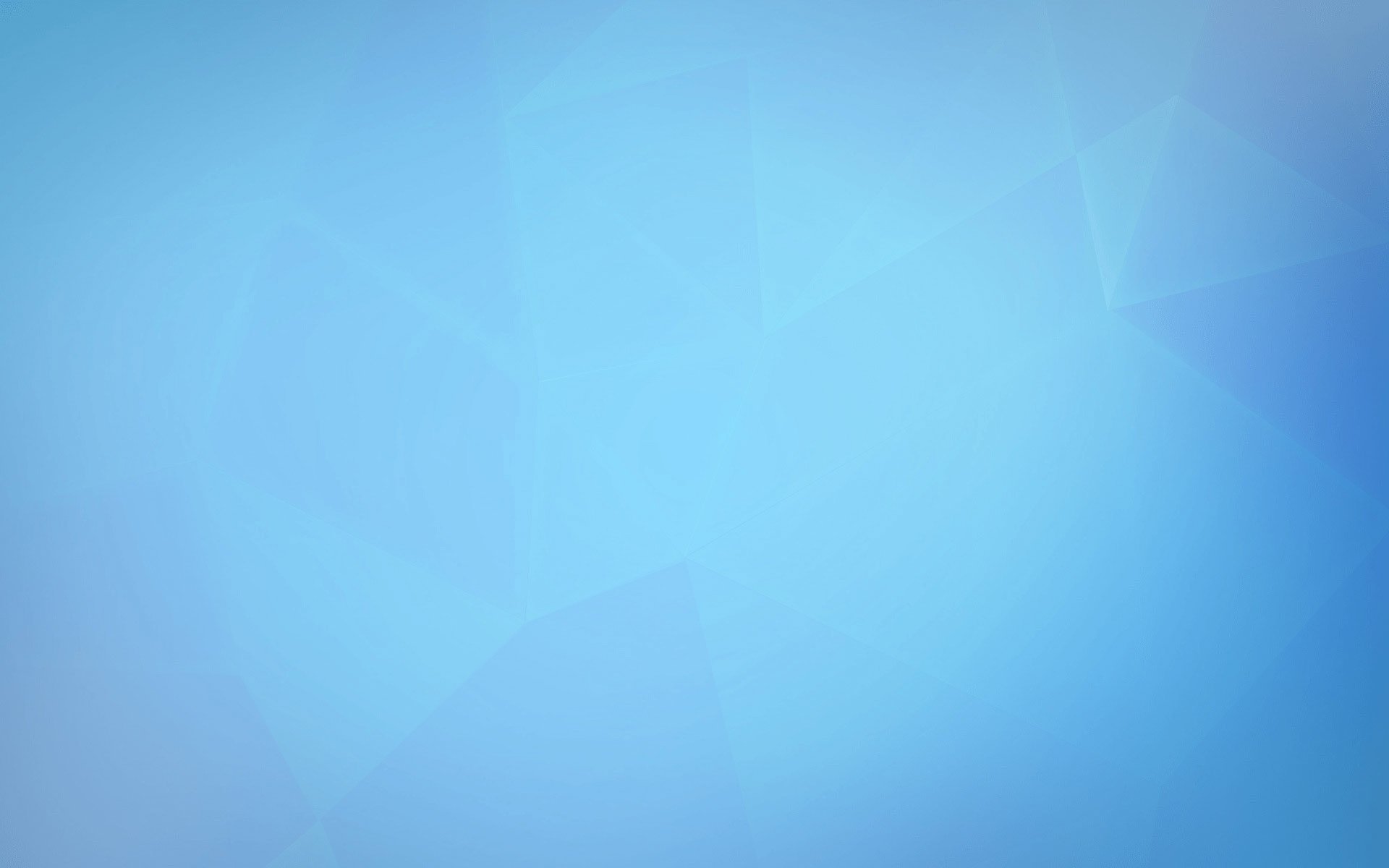 Первинне право ЄС
Установчі договори орієнтовані на країни-учасниці і на органи Союзу. У юридичній літературі їх позначають як свого роду конституцію правопорядку ЄС. Вони застосовуються безпосередньо, мають пряму дію, не вимагають прийняття особливого правореалізуючого акта в державах-членах. Вони беззастережні і не потребують конкретизації.
Установчими договорами ЄС є міжнародні договори між його країнами-членами, які закріплюють основоположні засади діяльності Союзу. Вони встановлюють різні інститути ЄС, їхні процедури та цілі. З моменту їх підписання вони були неодноразово розширені шляхом внесення поправок.
До числа чинних установчих документів відносять такі договори:
безтрокові
a. Договір про Європейський Союз 1992 р. (Маастрихтський договір);
b. Договір про функціонування Європейського Союзу 1957 р. (до Лісабонського договору він називався «Договір про заснування Європейського співтовариства» і був підписаний в Римі, звідси його друга назва – Римський договір);
c.Договір про заснування Європейського співтовариства з атомної енергії 1957 р. (Договір про Євратом).
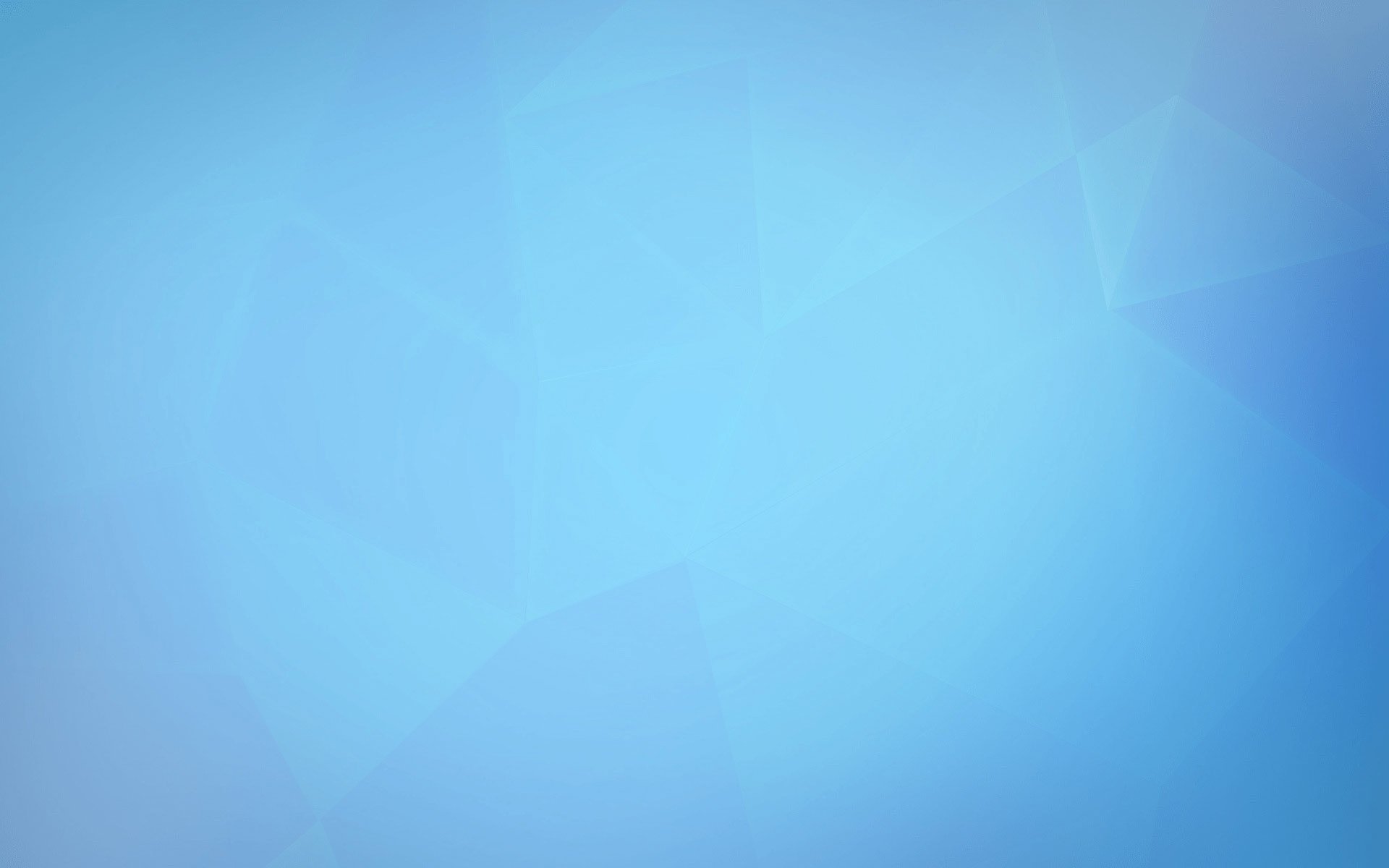 Крім установчих документів до системи джерел «первинного права» входять деякі інші договори і акти, які також наділяються вищою юридичною силою в правовій системі Союзу. Ці документи, як правило, регулюють окремі спеціальні питання або містять перехідні положення. До них належать:
договори, що містять поправки до установчих документів Європейського Союзу.
Дані угоди самостійного значення не мають, а діють через установчі договори Союзу, в які вони вносять зміни і доповнення
Єдиний Європейський Акт, Амстердамський договір, Ніццький договір, Лісабонський договір.
У протоколи зазвичай вносяться спеціальні та перехідні положення, які визнано недоцільним включати в основну частину .
Протоколи виступають як додаток до установчих договорів, а протоколи до Договору про функціонування ЄС оголошені його «невід'ємною частиною» (ст. 310).
 Існують також спільні протоколи, які додаються відразу до кількох чи навіть до всіх установчих документів. Н
протоколи до установчих документів
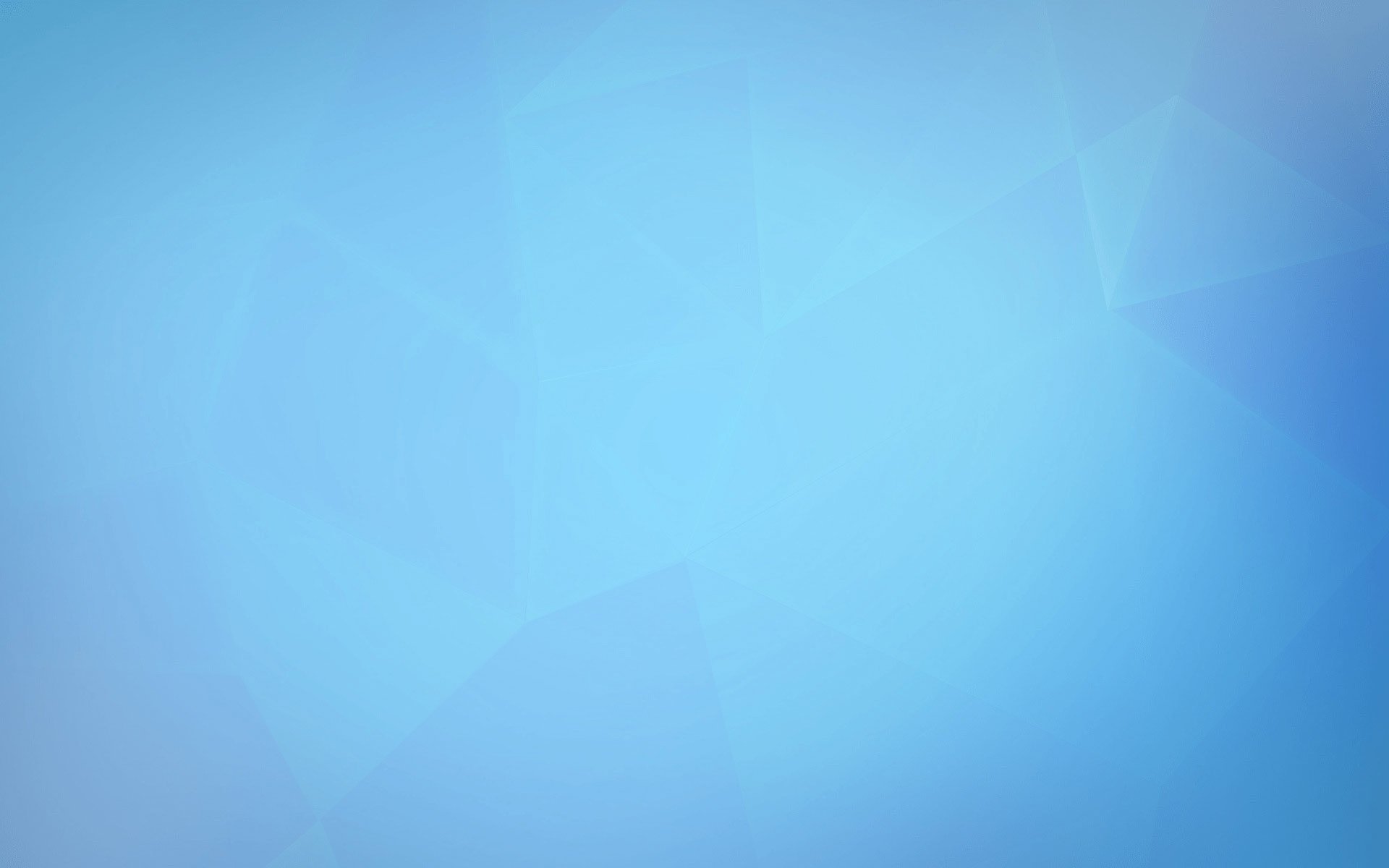 Положення цих документів, як правило, встановлює окремі тимчасові вилучення для нових держав-членів із загальних правил, закріплених в установчих документах з метою забезпечити їхню поступову адаптацію в економічну, політичну і правову систему Європейського Союзу;
договори про приєднання, укладені з державами – кандидатами на вступ до Союзу
деякі рішення, прийняті Радою, що підлягають ратифікації в державах-членах
Ці рішення приймаються в порядку спрощеної процедури внесення поправок до установчих договорів. У цьому випадку видається спеціальний нормативний акт, який для набуття чинності підлягає затвердженню усіма державами-членами. Такого роду акти утворюють своєрідні доповнення до установчих документів.
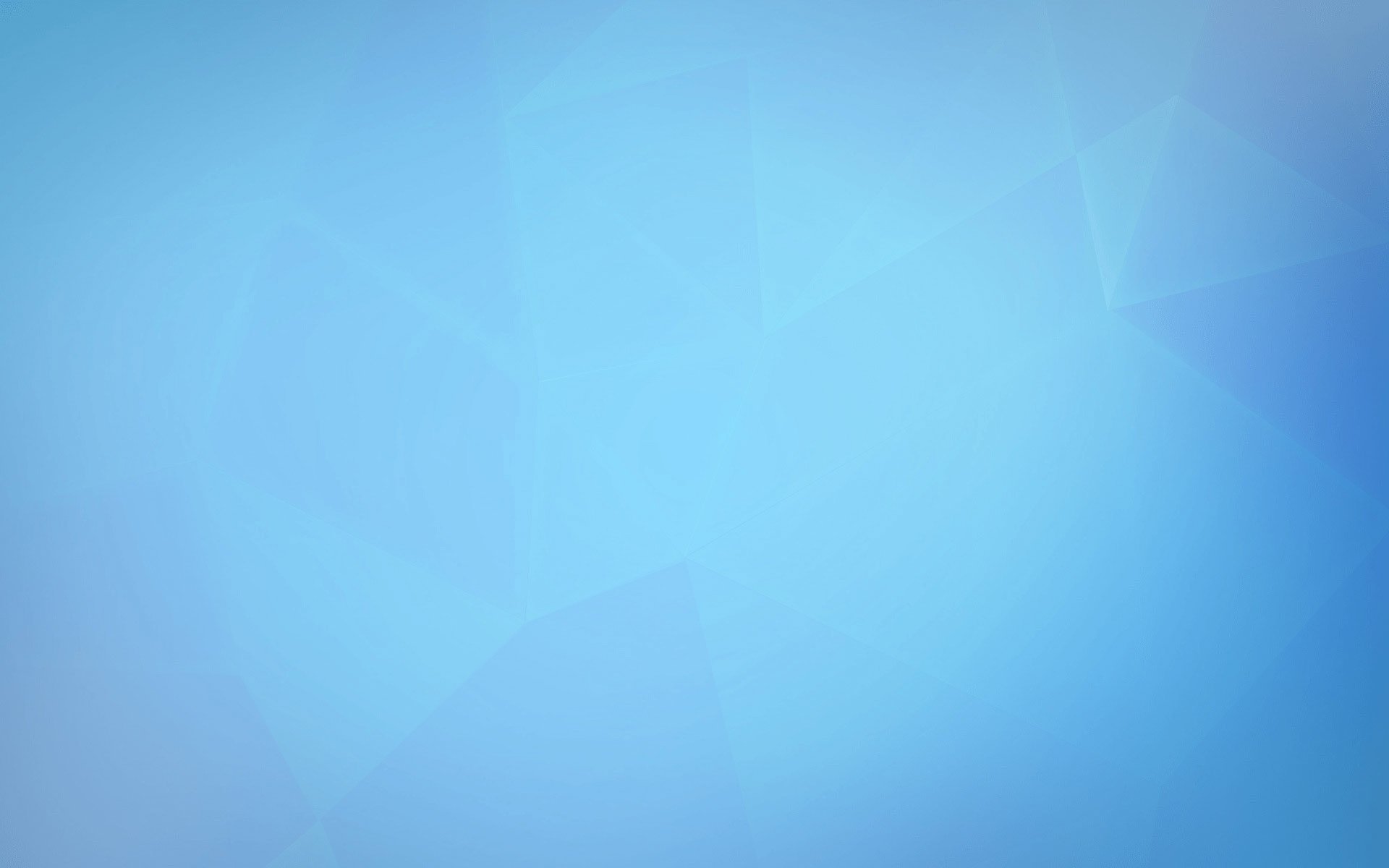 Вторинне (похідне) право ЄС
Вторинне(похідне) право -сукупність правових актів, прийнятих інститутами та іншими органами Союзу у рамках й відповідно до своїх правотворчих повноважень.
дане право випливає з первинного права, спирається на нього і не може йому суперечити;
його обсяг набагато більший за обсяг первинного, бо воно є прямим результатом діяльності інститутів і органів Союзу;
всю сукупність актів вторинного права прийнято називати «законодавством» Союзу, при чому це поняття використовується тут у матеріальному сенсі (поділ на формальний закон і підзаконний акт відсутній);
розвиток інституційної системи Союзу, а також масштабів її діяльності зумовлює постійне збільшення обсягу вторинного права;
будь-яка суперечка щодо юридичної сили акта вторинного права передбачає розгляд, перш за все, питання про його відповідність первинному праву.
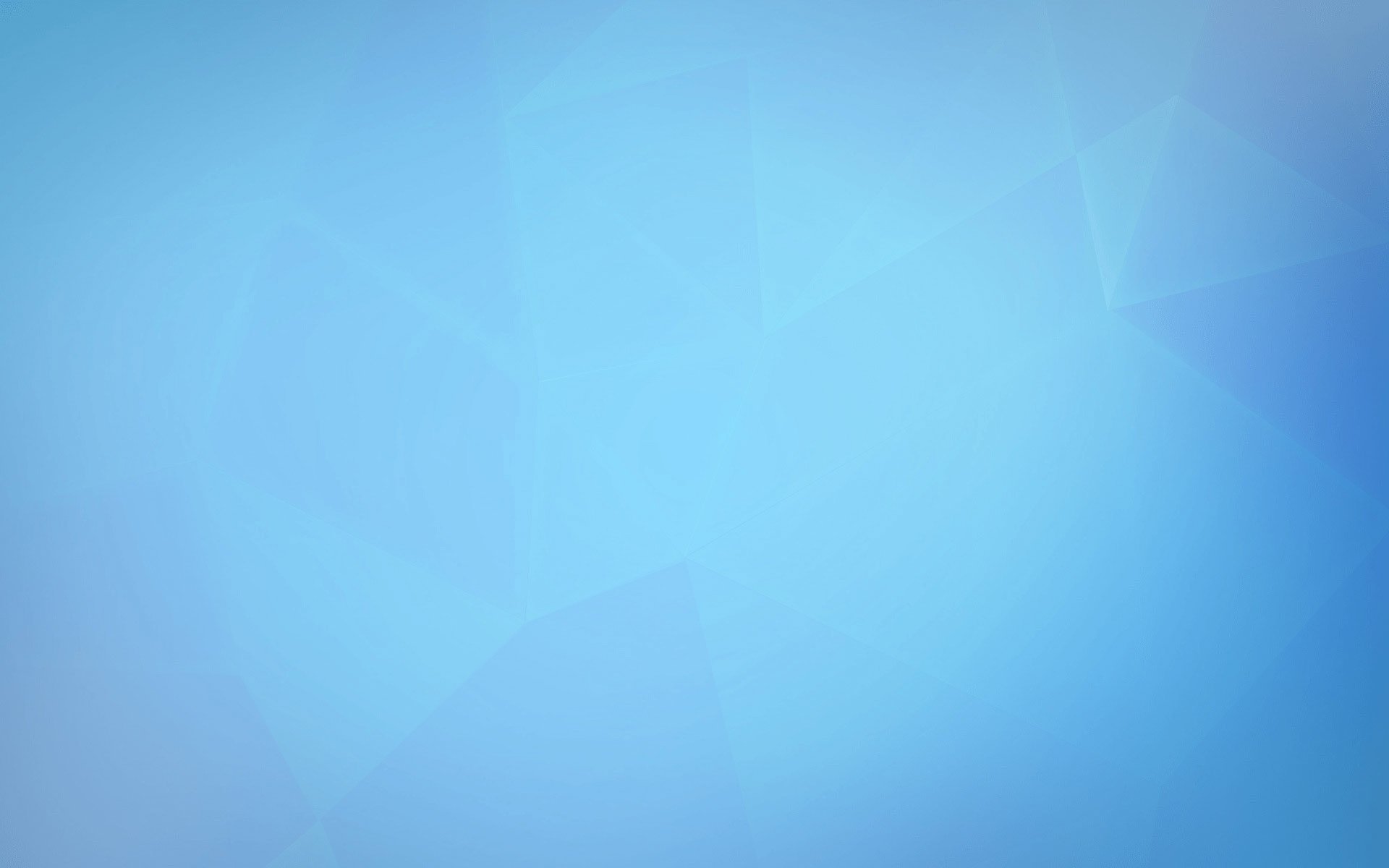 Питання, пов’язані з правовими актами ЄС, регулюються ч. 5 Розділу І «Інституційні положення» Глави 2 «Правові акти Союзу, процедури прийняття та інші положення» Договору про функціонування Європейського Союзу.
У Договорі про функціонування ЄС (ст. 288) перераховується п'ять типів актів, які можуть бути прийняті Європейським Парламентом, діючим спільно з Радою та Комісією. Це:
рекомендації (recommendations);
регламенти (regulations);
рішення (decisions);
директиви (directives);
висновки (opinions).
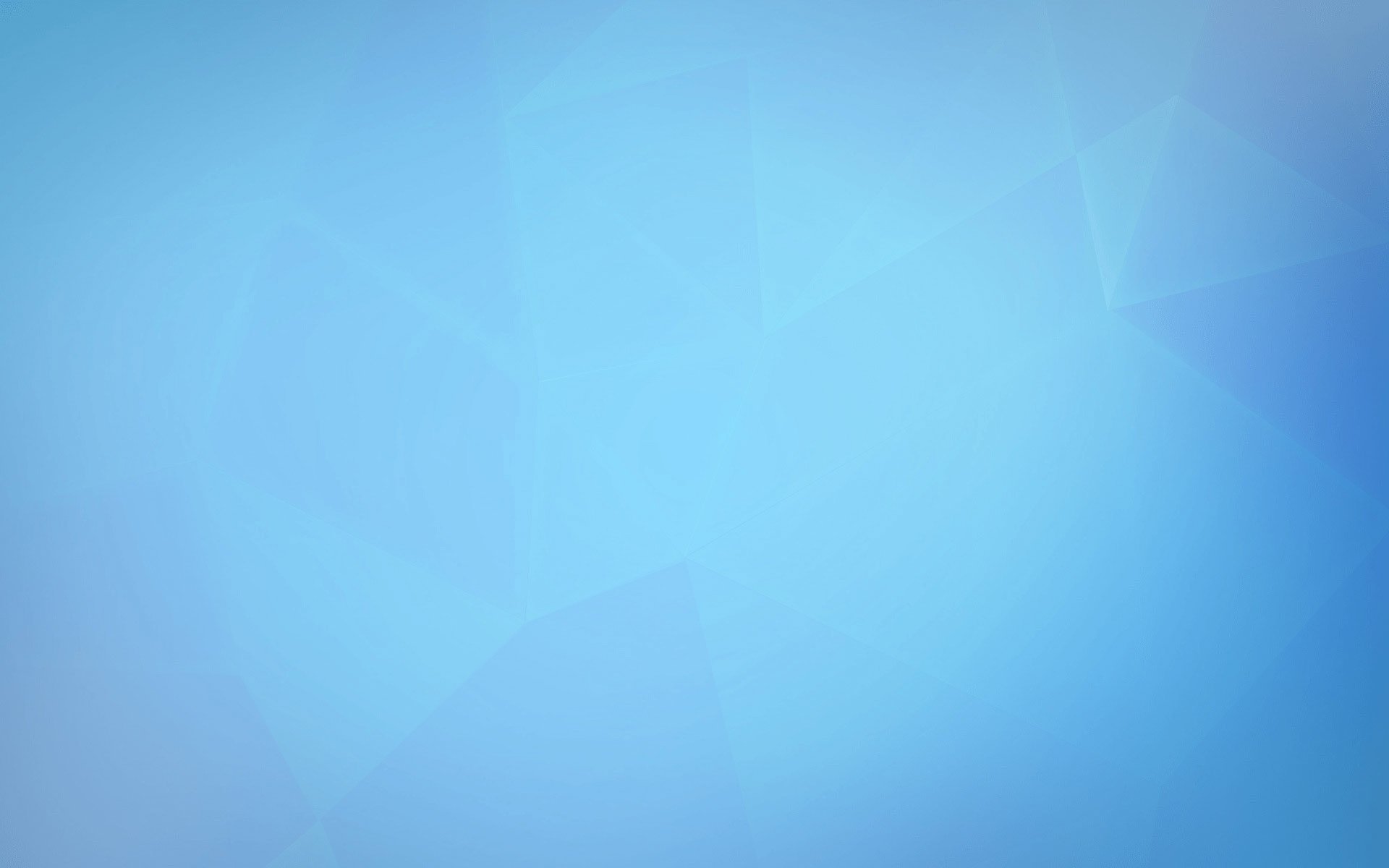 Регламенти (regulations) мають пряму і безпосередню дію та імперативний характер. Згідно з Договором про функціонування ЄС, «регламент має загальне застосування. 
Він є обов’язковим у повному обсязі та повинен прямо застосовуватися в усіх державах-членах».
Юридичні властивості регламенту є такими: 
регламент містить правила поведінки загального, а не індивідуального характеру, тобто є джерелом норм права; 
регламент має обов'язкову силу на території всіх держав-членів ЄС;
 регламент є нормативним актом прямої дії, тобто наділяє фізичних та юридичних осіб суб'єктивними правами і обов'язками.
Сферами регулювання за допомогою регламентів є недискримінація і громадянство Союзу, правила конкуренції, здійснення економічної, сільськогосподарської, транспортної, митної, торгівельної політики тощо. Для введення їх в дію в державах-учасниках не потрібно ніяких додаткових внутрішніх документів. Тексти регламентів публікуються всіма офіційними мовами ЄС.
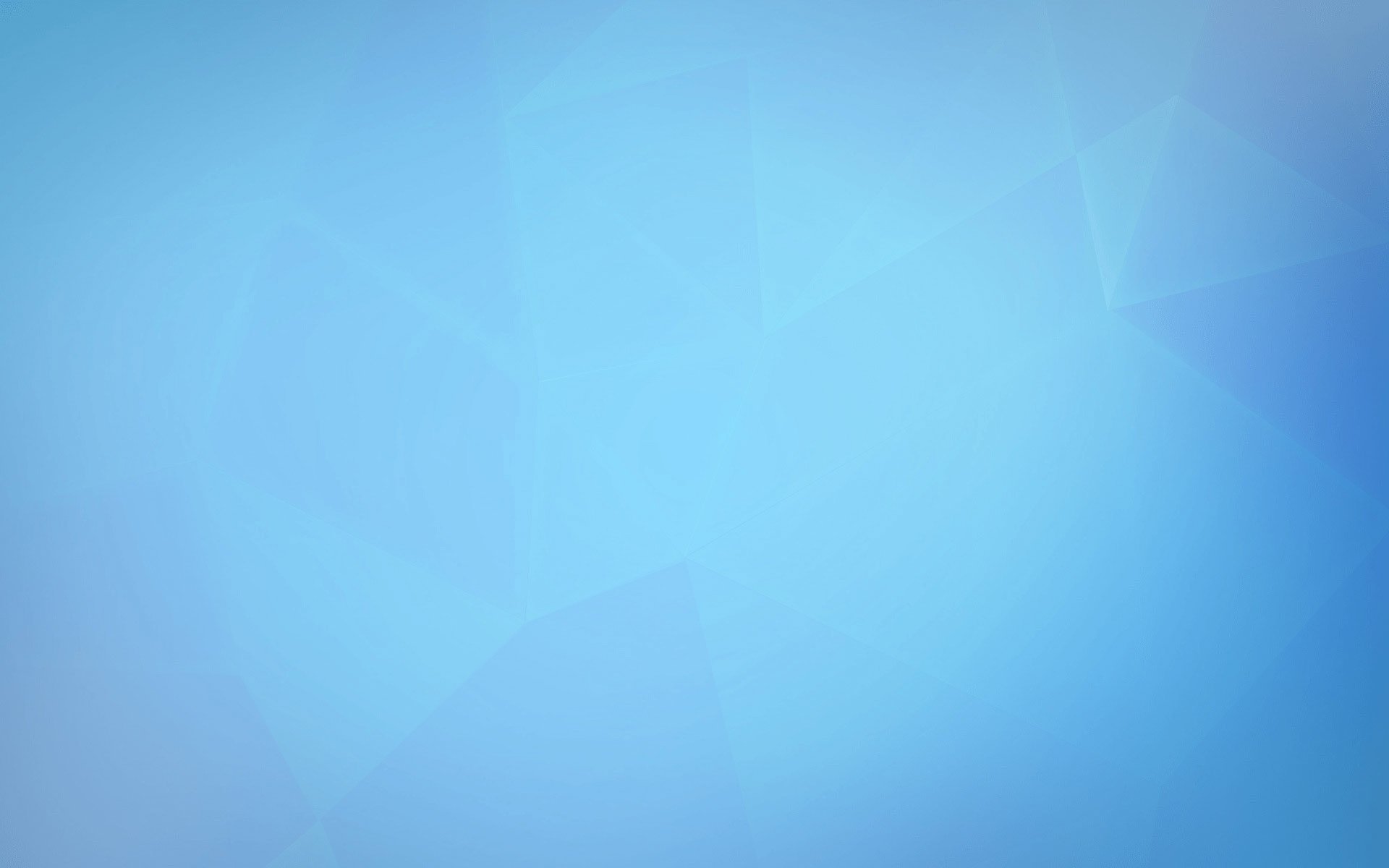 Директиви (directives) – друга головна форма правотворчості ЄС. Вони містять розпорядження втілити певні норми у внутрішньому праві державучасниць протягом певного терміну. За допомогою директив здійснюється гармонізація (або зближення) національного права, тобто введення загальних засад правового регулювання в конкретних сферах суспільного життя.
Згідно зі ст. 288 Договору про функціонування ЄС, «директива є обов’язковою щодо результату, якого необхідно досягти, для кожної держави-члена, якій її адресовано, проте залишає національним органам влади вибір форми та засобів».
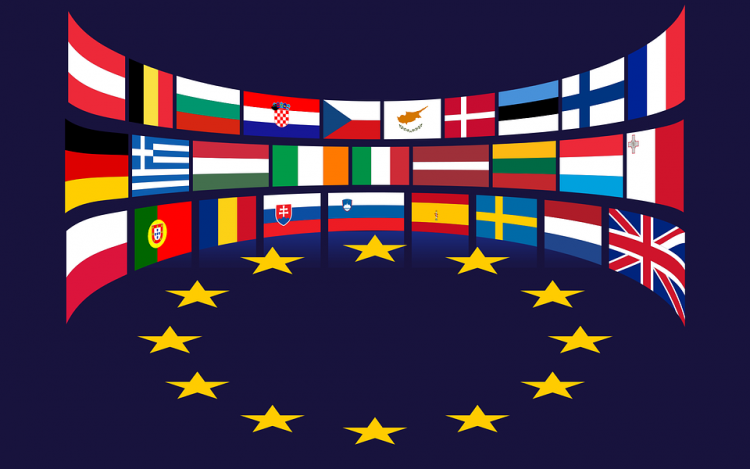 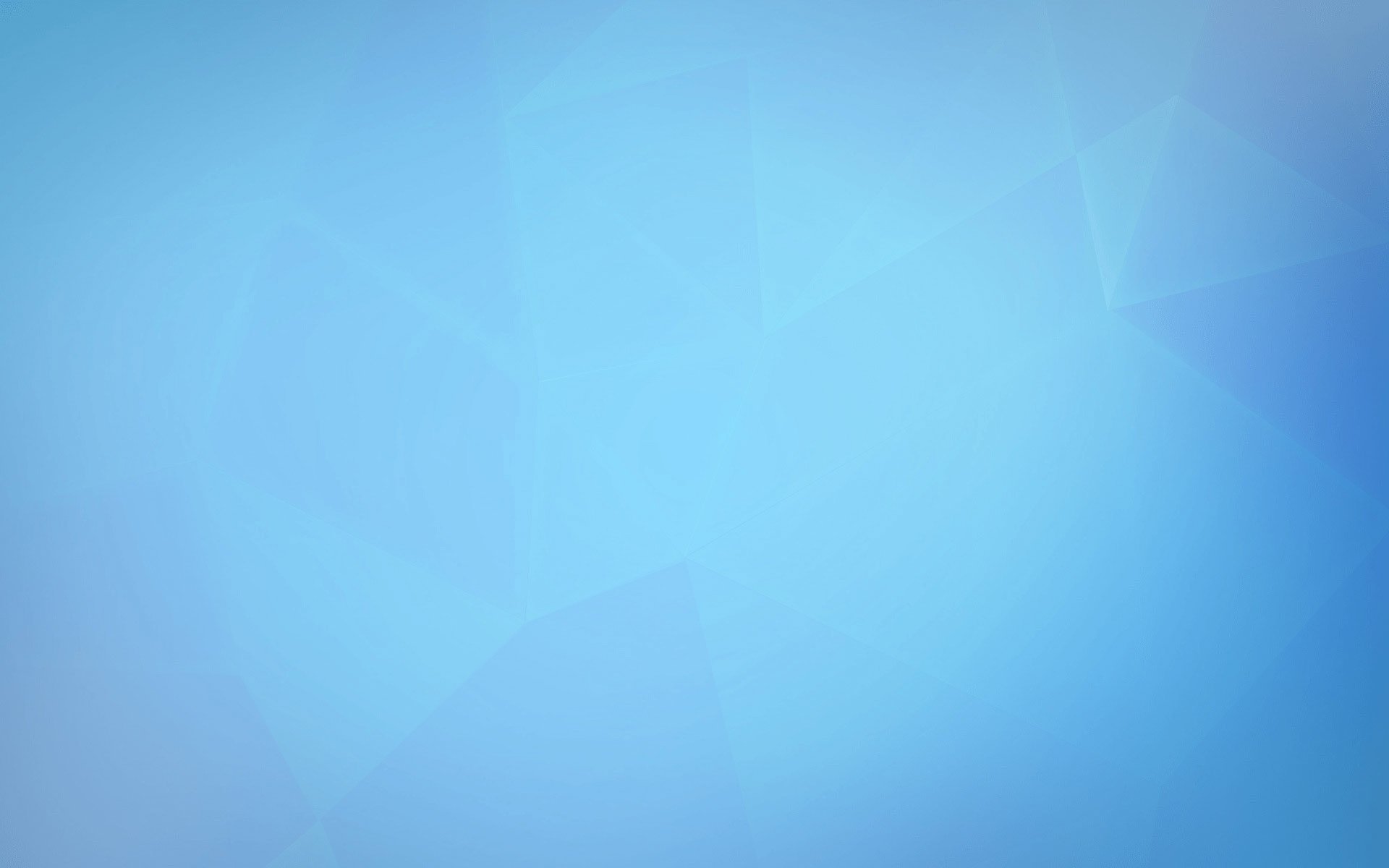 З цього положення, а також з правозастосовної практики, випливають такі юридичні властивості директиви:
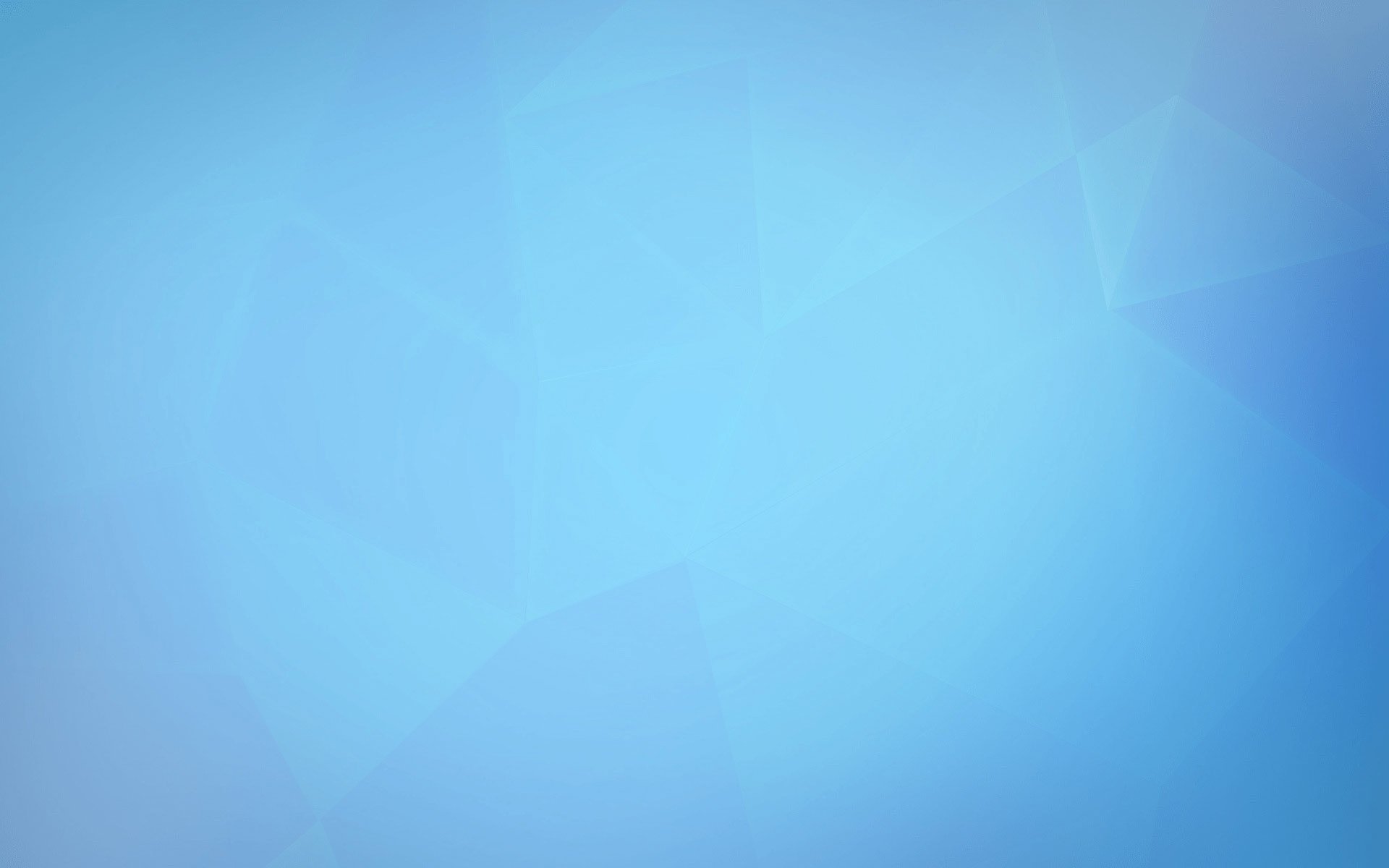 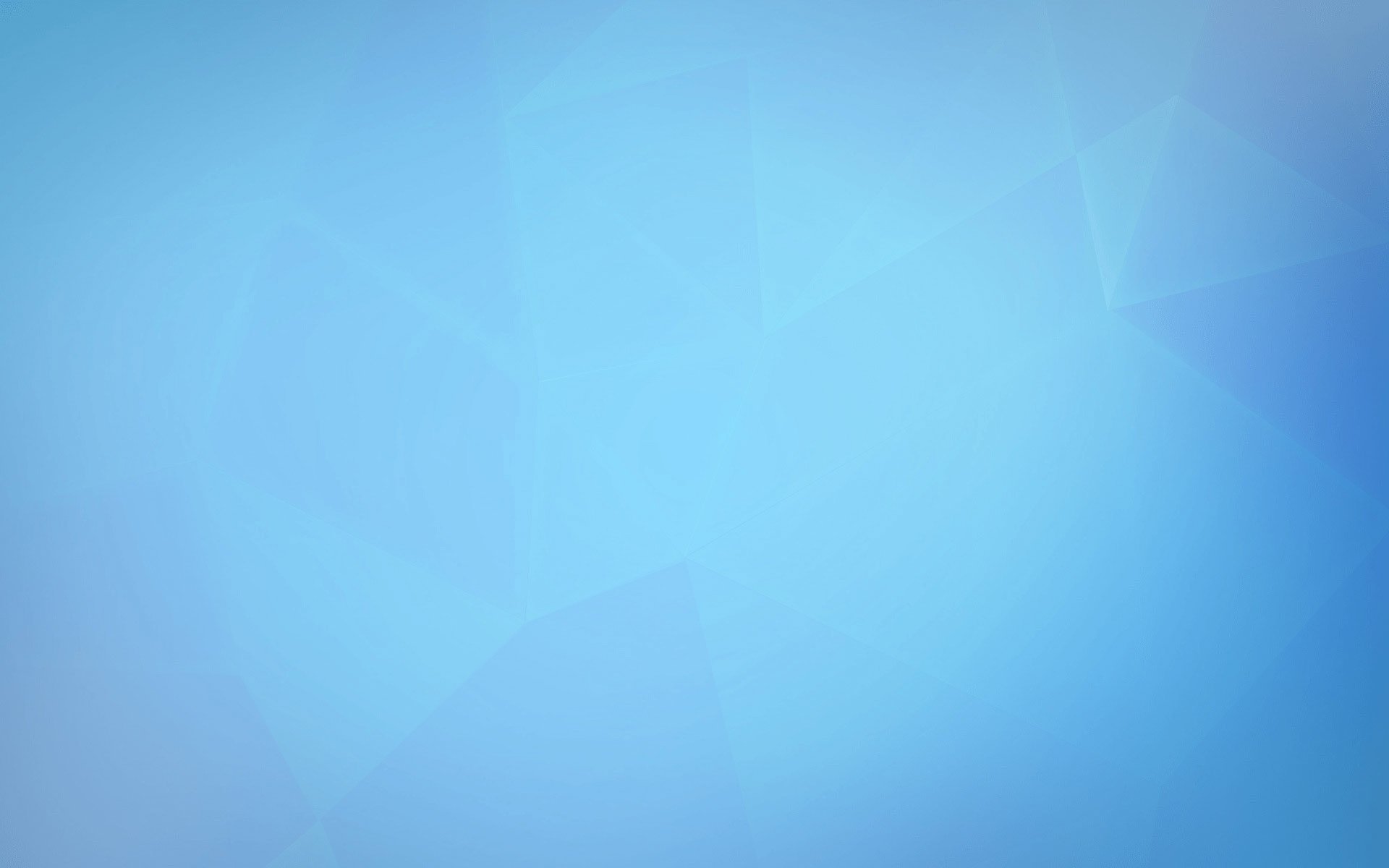 Рішення (decisions) містять нормативні імперативні приписи з окремих питань. За юридичною силою вони співвідносяться з регламентами та не пов'язані з досягненням певної мети, що властиво директиві, але відрізняється конкретністю й адресатами норм. Це, як правило, індивідуальний акт, адресований тій чи іншій особі або групі осіб. 
Рішення повідомляються адресатам (державам-членам або фізичним і юридичним особам) і набирають чинності з моменту такого повідомлення.
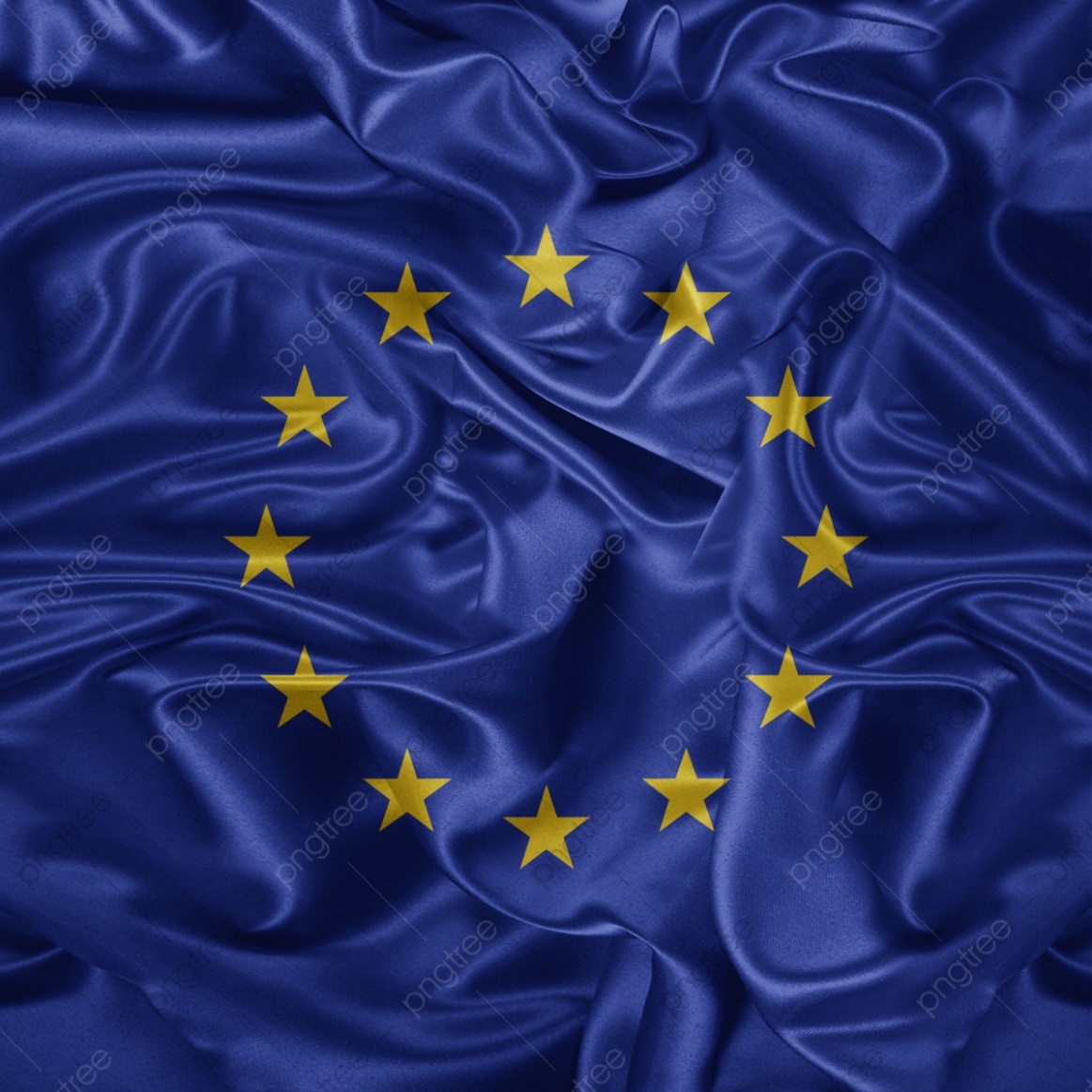 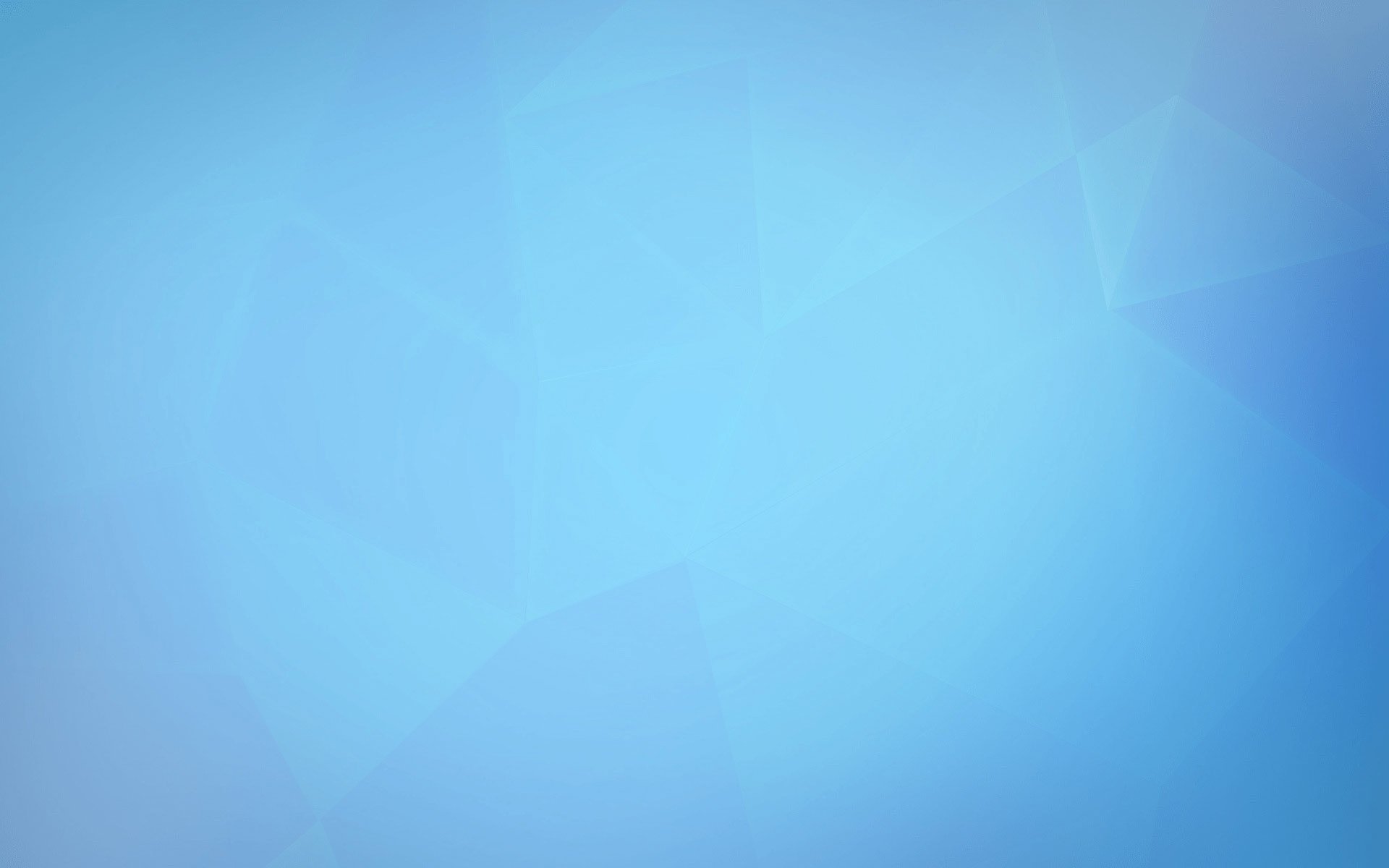 Рекомендації (recommendations) та висновки (opinions) не мають обов'язкової сили. Але внутрішньодержавні суди повинні їх враховувати в тому випадку, якщо це сприяє тлумаченню права ЄС.
Спільне:
відсутність обов'язкової сили.
Як сказано у Договорі про функціонування ЄС, Комісія виносить рекомендації або висновки з питань, пов'язаних з цим Договором. Робиться це у двох випадках: коли Договір прямо передбачає подібні дії, і коли так вважає сама Комісія.
Відмінне
Відмінності між рекомендацією та висновком ані в установчих договорах, ані в подальших актах первинного права, в тому числі в Маастрихтському договорі, не передбачаються.
висновок в більшості випадків формулюється у відповідь на поставлене питання.
рекомендації є непрямим засобом забезпечення змін у законодавстві, відрізняючись від регламентів тільки відсутністю юридичної сили.
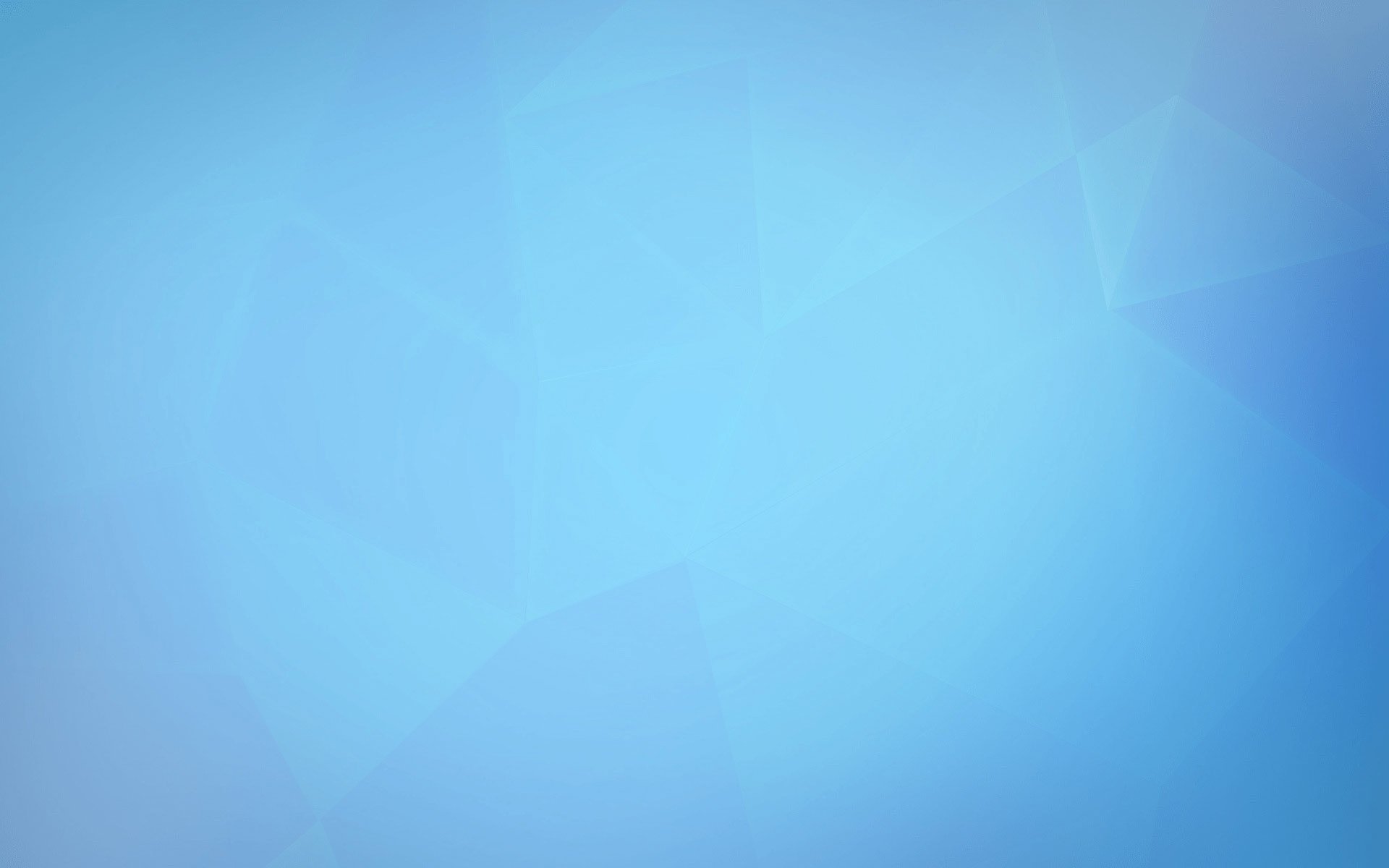 Окремі юристи включають в комплекс вторинного права інші нормативні документи органів та інститутів ЄС, а саме:
1) акти органів ЄС з організаційних питань (наприклад, рішення Ради ЄС про зміну числа членів Комісії або про затвердження її персонального складу); 
2) акти про координацію спільної зовнішньої політики; 
3) акти про співпрацю поліцій і судових органів у кримінально-правовій сфері (наприклад, документи під назвами: «загальна позиція», «спільна акція», «загальні принципи»); 
4) акти sui generis – неофіційні форми права, не передбачені Договорами, але які видаються органами Союзу, – резолюції, повідомлення, зелені книги, білі книги, кодекси поведінки тощо. 
Серед допоміжних органів певні акти можуть ухвалювати і Соціальноекономічний комітет, Комітет регіонів, Європейський омбудсмен, Європол, Євроюст тощо. Формами таких постанов є рішення, висновки, резолюції, декларації тощо. 
Акти можуть ухвалювати й установи Союзу.
Як джерела так званого додаткового права розглядаються норми, що містяться в угодах держав-учасниць з метою реалізації положень, викладених в установчих договорах. Це угоди про надання національного режиму, про уникнення подвійного оподаткування, міждержавні угоди про співпрацю у зовнішній політиці, кримінально-правовій сфері
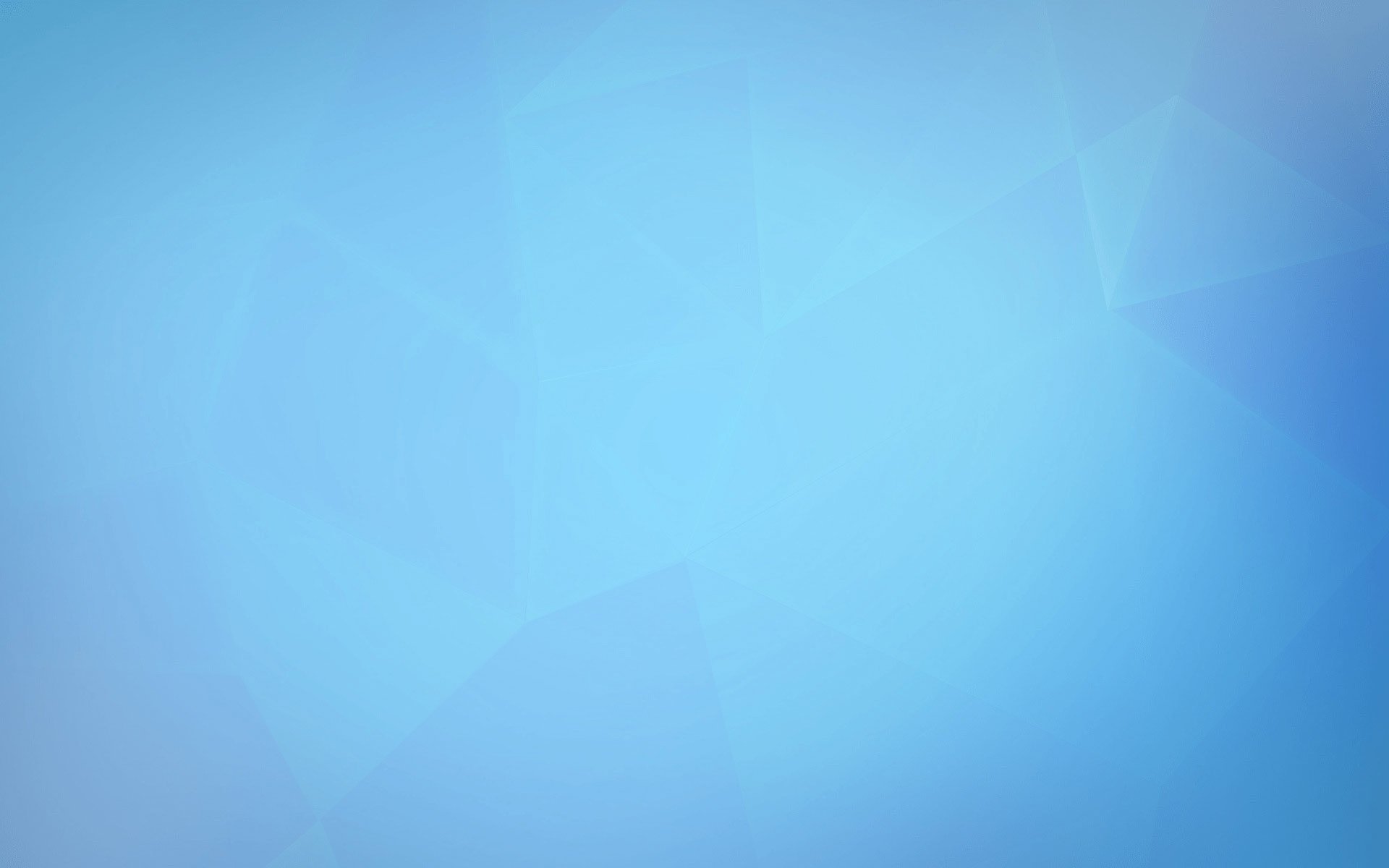 ВИСНОВКИ ДО ДРУГОГО ПИТАННЯ
Отже, право ЄС за своєю структурою поділяється на первинне та вторинне.
 До первинного права ЄС належать норми міжнародних договорів, які становлять правову основу для функціонування всіх складових елементів, що формують Євросоюз. Первинне право ЄС створює правові засади для ухвалення законодавчих та інших правових актів Союзу. 
Вторинне право ЄС являє собою норми, які закріплені в актах органів Союзу, а також у міжнародних угодах, що уклали між собою Союз (Європейські співтовариства) і суб'єкти міжнародного права. Вторинне право не повинно суперечити її первинному, яке є основою правопорядку ЄС.
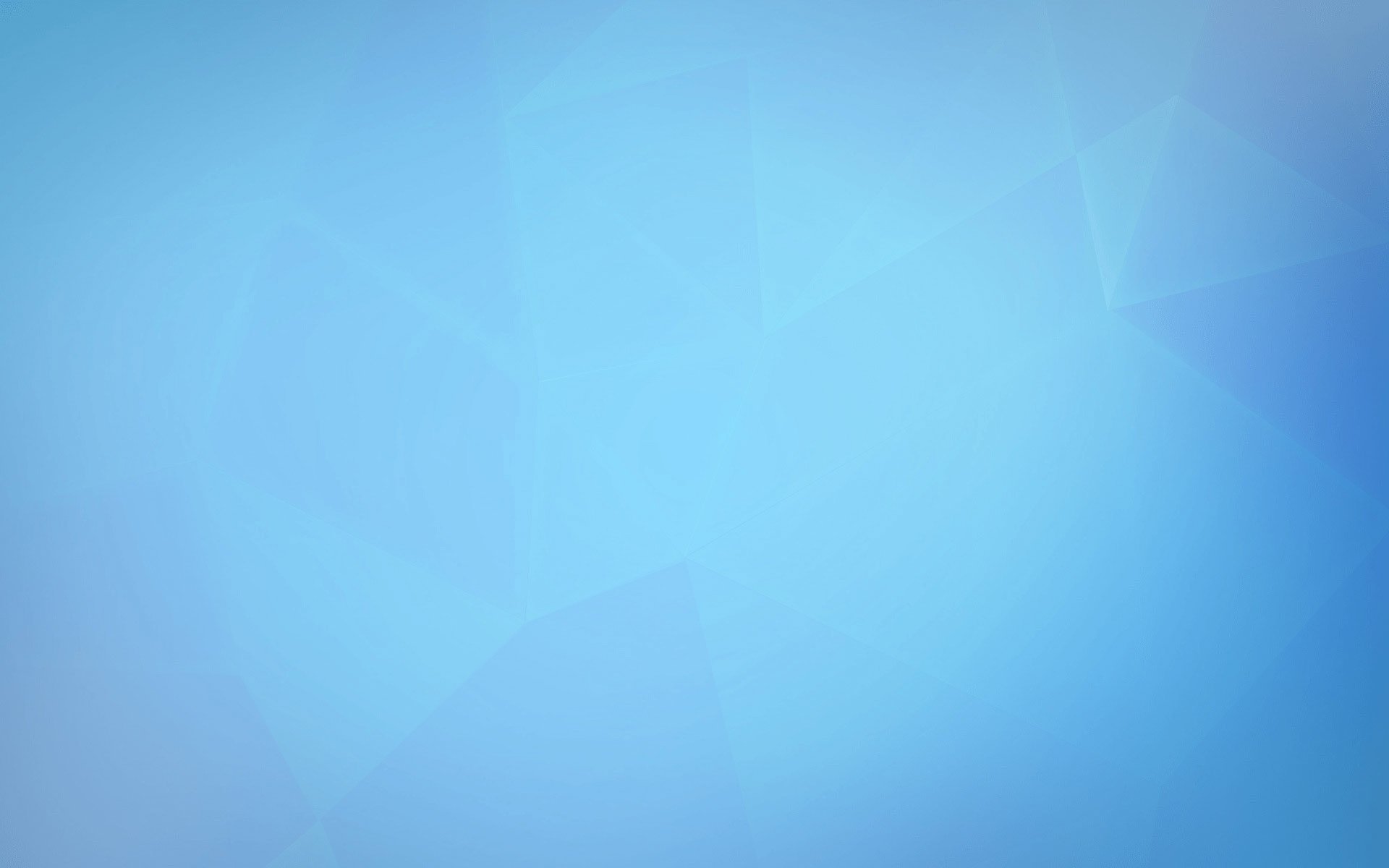 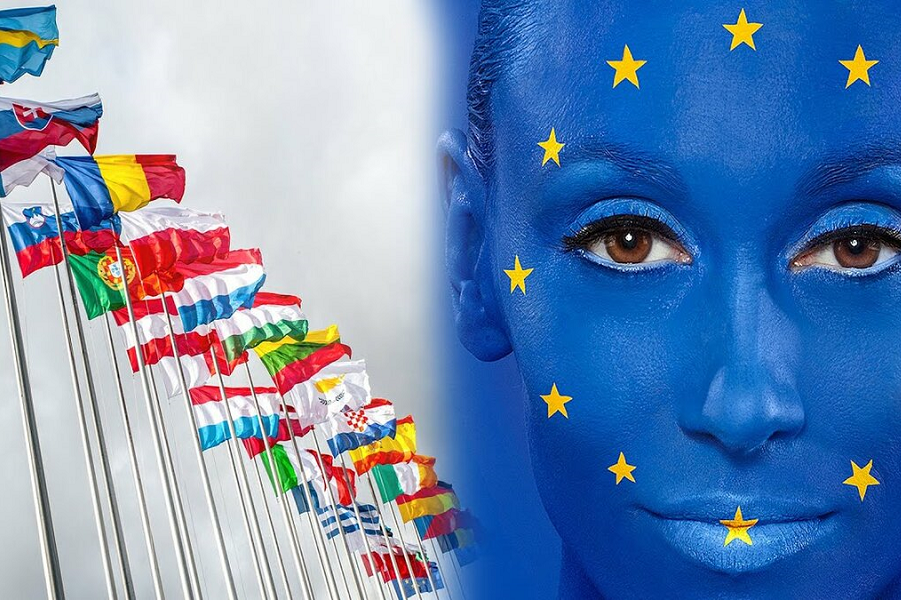 Суб’єкти права Європейського Союзу
Суб’єктами права Європейського Союзу є носії прав і обов’язків, встановлених нормами даної правової системи.
Відмінна риса права Європейського Союзу – здатність його норм мати пряму дію, тобто встановлювати суб’єктивні права і обов’язки безпосередньо для фізичних і юридичних осіб. Принцип прямої дії права Європейського Союзу став передумовою для введення в 1992 році громадянства ЄС.
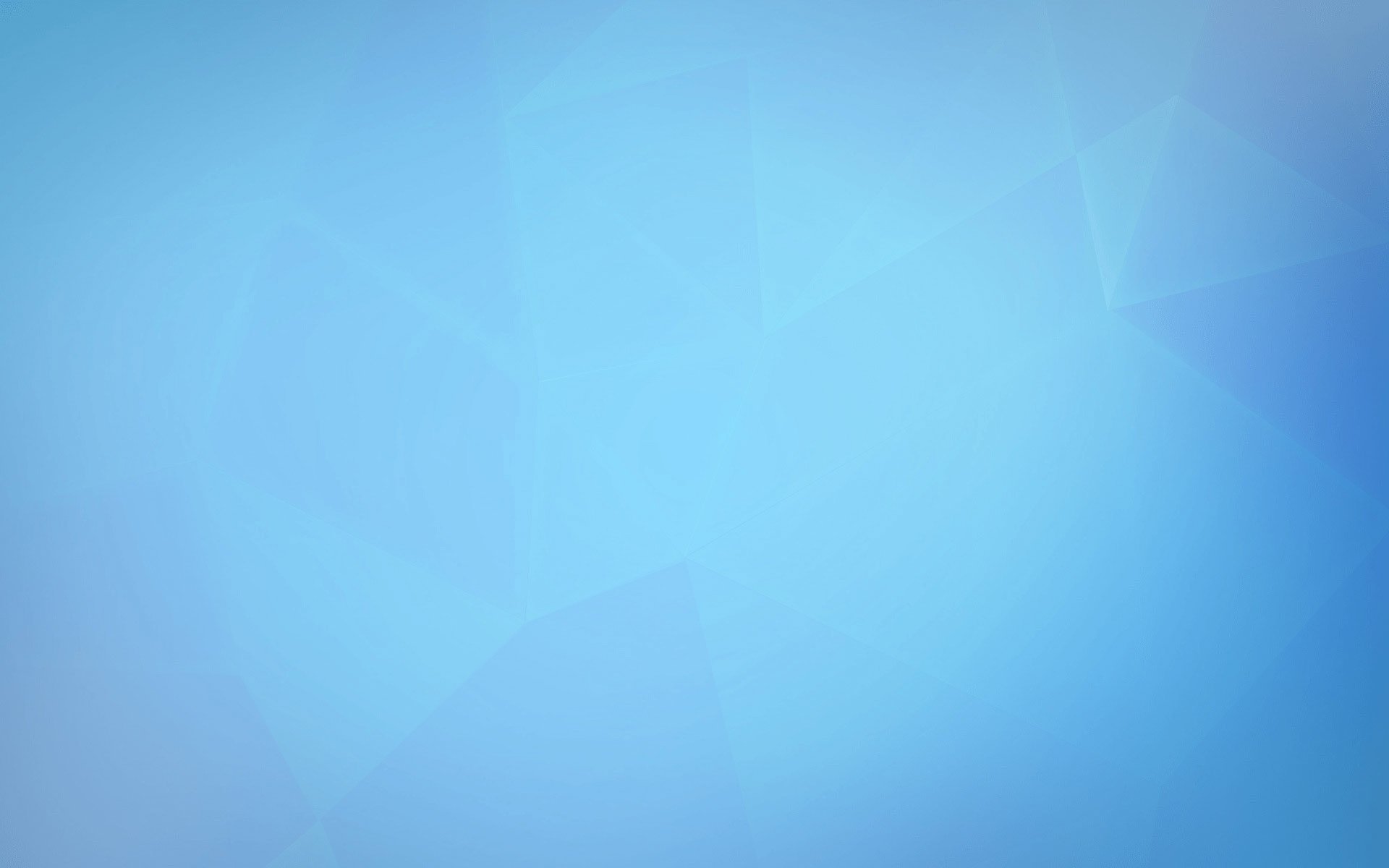 В якості основних суб’єктів права Європейського Союзу виступають:
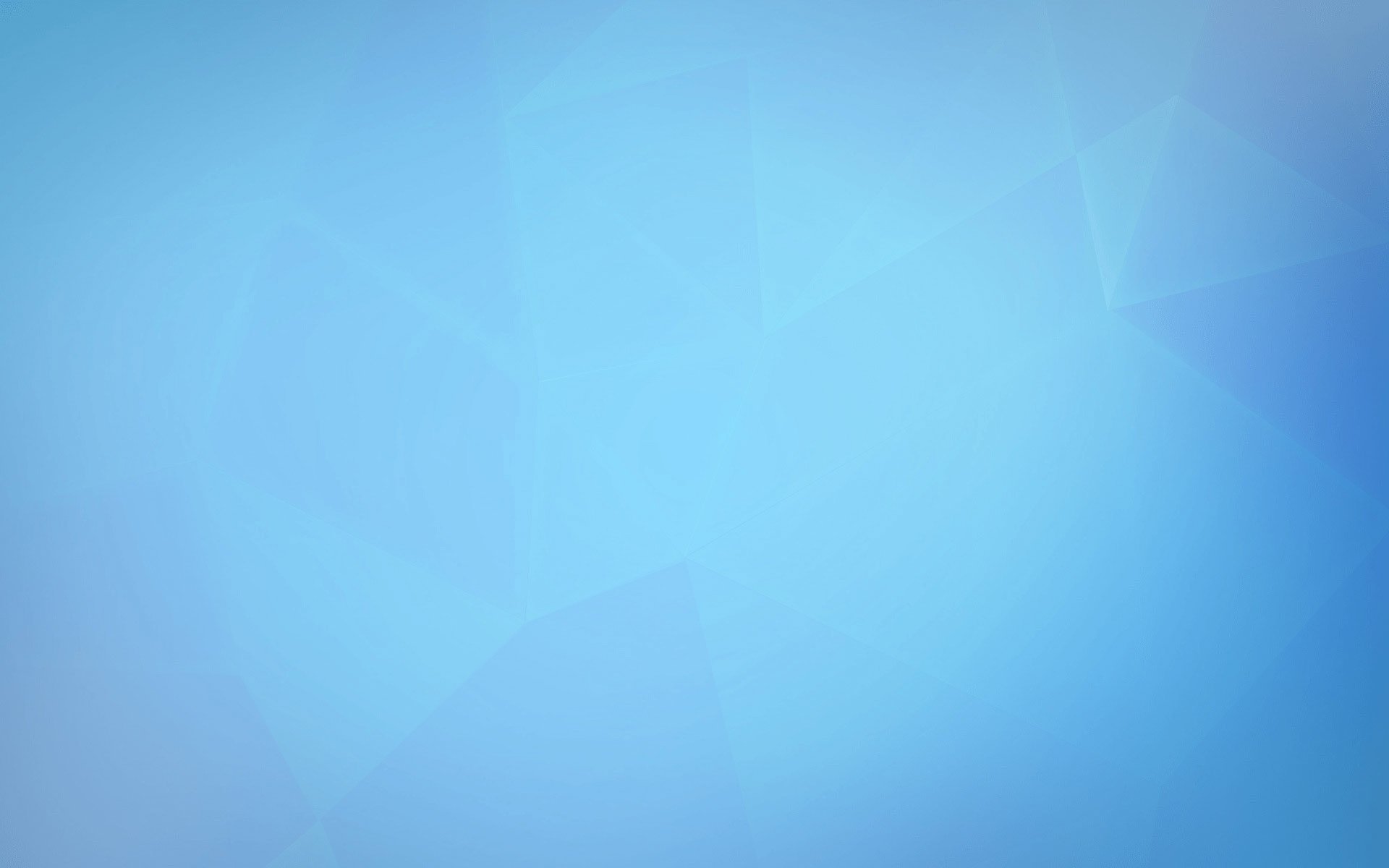 ВИСНОВОК ДО ТРЕТЬОГО ПИТАННЯ
Таким чином, суб'єктами права ЄС є держави-члени, Євросоюз, фізичні і юридичні особи. Існує думка, що до переліку суб’єктів права ЄС слід відносити також й іноземні держави або треті країни (держави, що не входять до складу ЄС), у тому числі і так звані держави-сусіди
Дотримання норм права Європейського Союзу обов’язково для всіх, хто знаходиться на його території (тобто на території будь-якої з держав-учасниць). В окремих випадках подібний обов’язок розповсюджується і на іноземців, які знаходяться за межами Європейського Союзу (наприклад, дотримання умов, які необхідні для отримання шенгенської візи).
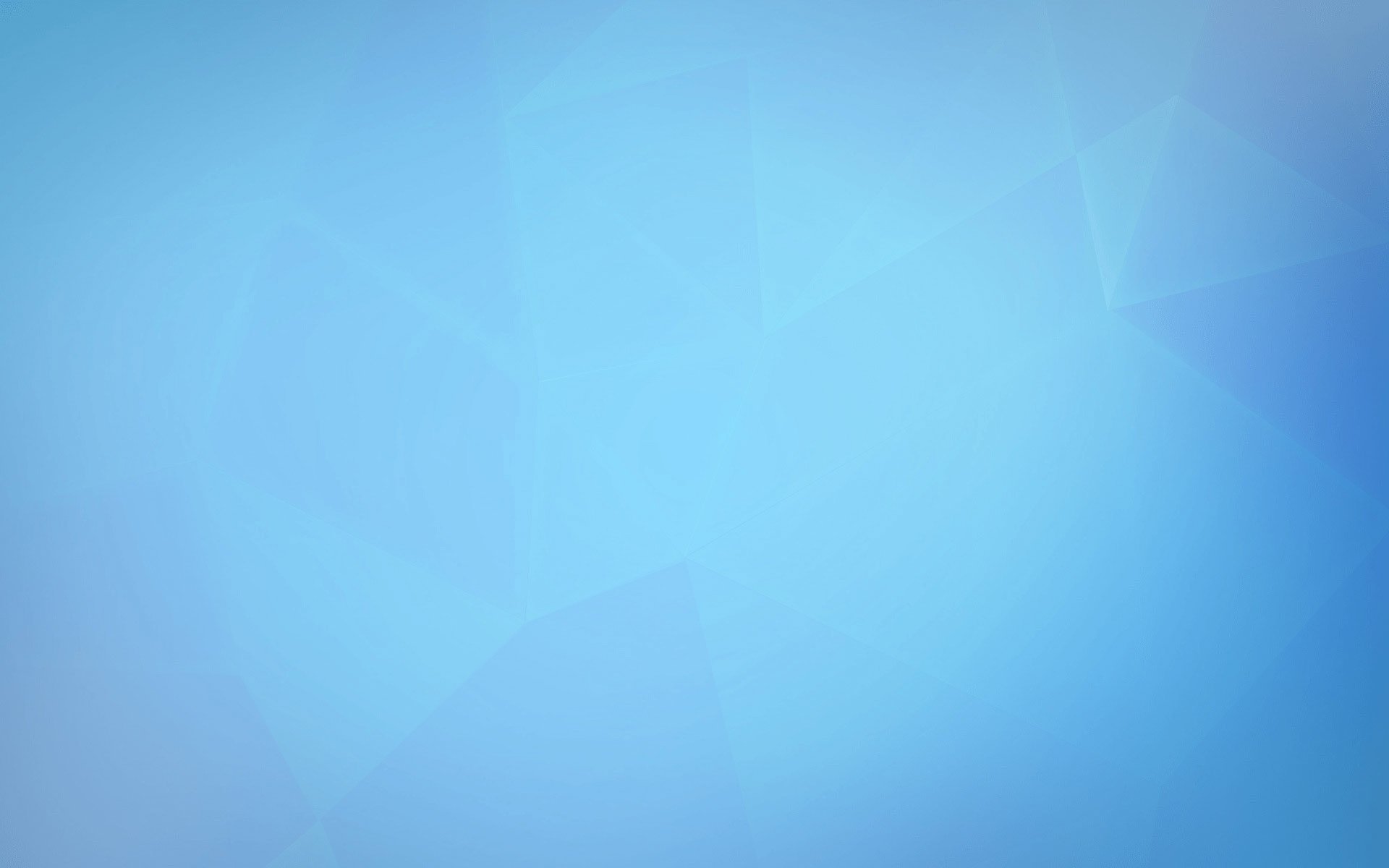 ВИСНОВКИ
Право ЄС є самостійною правовою системою, що знаходиться на стику національного права держав-членів ЄС і права міжнародного та має комплексну юридичну природу, поєднуючи в собі риси, характерні як для міжнародного, так і для внутрішньодержавного права. Воно містить норми різних галузей і правових інститутів (конституційне, адміністративне, цивільне, трудове, кримінальне, екологічне, митне, банківське, податкове право тощо) і має своєрідний, унікальний структурний поділ. 
Суд ЄС зробив з цього приводу два принципові висновки:
1) це особлива система права, інтегрована в систему права держав-учасниць (і має обов’язковий характер для їх судових органів);
2) право ЄС – масив норм, що застосовується як до вихідців з цих країн так і до самих держав.
Згідно з рішенням суду ЄС Право Співтовариств утворює самостійну особливу систему, норми якої у рівній мірі є обов’язковими, як для держав-учасниць, так і для фізичних та юридичних осіб.
Завершуючи загальну характеристику права ЄС, можемо дійти таких висновків: 
1) виникнення і формування права ЄС пов'язане з об'єктивною необхідністю правового регулювання якісно нових суспільних відносин, породжених процесами європейської інтеграції; 
2) право ЄС є самостійною правовою системою, що відрізняється за своєю природою від систем міжнародного і національного (внутрішньодержавного) права; 
3) унікальність права ЄС як особливого юридичного феномену обумовлена наявністю властивих тільки йому предмета і методів правового регулювання, суб'єктів, засадничих принципів і джерел; 
4) право ЄС має особливий наднаціональний механізм його реалізації через систему загальних інститутів Союзу і органів країн-членів ЄС.
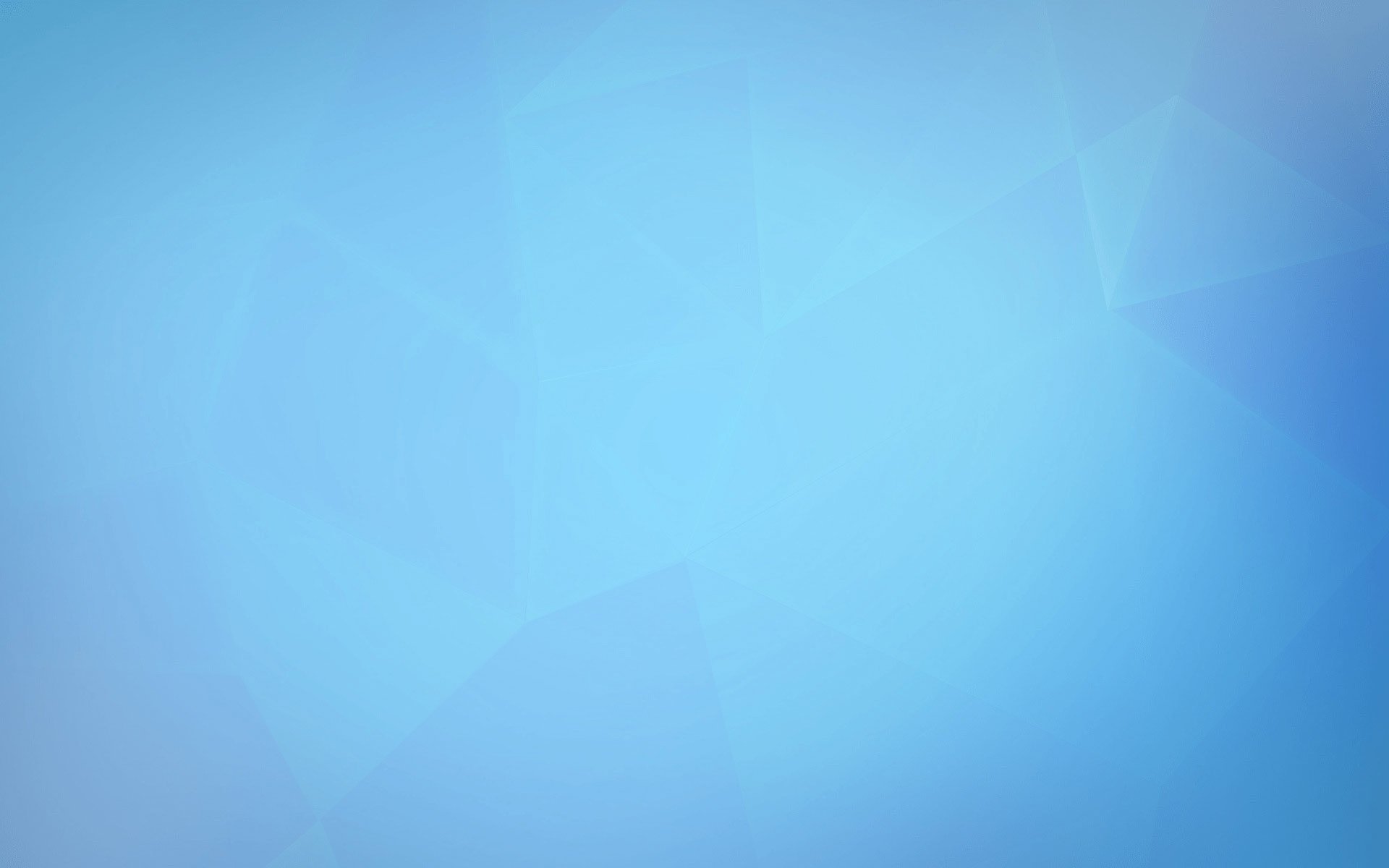 Список використаної літератури
Перепьолкін С.М., Самотуга А.В., Філяніна Л.А. Право Європейського Союзу: конспект лекцій. Дніпро: Дніпропетровський університет внутрішніх справ, 2016. 59 с. URL:https://dduvs.in.ua/wp-content/uploads/files/Structure/library/student/lectures/1117/13.1.pdf. (дата звернення : 08.11.2022).
Мультимедійний навчальний посібник “Право Європейського Союзу”. URL:https://arm.naiau.kiev.ua/books/eulaw/info/lec1.html (дата звернення : 08.11.2022).
Ковалів М. В., Тимчишин Т. М., Ніканорова О. В. Основи права Європейського Союзу: навчальний посібник. Львів: Львівський державний університет внутрішніх справ, 2020. 212 с. URL: http://dspace.lvduvs.edu.ua (дата звернення : 08.11.2022).
Європейське право: право Європейського союзу : підручник : у трьох кн. / за заг. ред. В. І. Муравйова. К. : Ін Юре, 2015 . Кн. перша : Інституційне право Європейського союзу / В. І. Муравйов, О. М. Шпакович, О. М. Лисенко, О. В. Святун. К. : Ін Юре, 2015. 312 с. 
Право Європейського Союзу: основи теорії : підручник / [Т. М. Ана‑ кіна, Т. В. Комарова, О. Я. Трагнюк, І. В. Яковюк та ін.] ; за заг. ред. І. В. Яковюка. Харків: Право, 2021.  360 с. URL: https://pravoizdat.com.ua/index.php?route=product/product/download&product_id=2525&download_id=1496 (дата звернення : 08.11.2022).
Яворська І. Право Європейського Союзу: сучасні концептуальні підходи. . Вісник Львівського університету. Серія міжнародні відносини. 2012. Випуск 30. C. 201–209. URL: https://intrel.lnu.edu.ua/wp-content/uploads/2015/08/VLNU_Mv_2012_30_26.pdf (дата звернення : 08.11.2022).
Україна і Європейський Союз: шлях до сталого розвитку : зб. наук. статей за матеріалами V Всеукр. наук. практ. конф. з європ. права, м. Харків, 12 листоп. 2021 р. / редкол. : Д. В. Лученко, І. В. Яковюк та ін.  Харків, 2021. 280 с. URL:https://ndipzir.org.ua/wp-content/uploads/2021/11/Conf_12.11.21.pdf (дата звернення : 08.11.2022).
Назаренко О. А. Загальні принципи права ЄС в правовій системі ЄС. Правове регулювання економіки. 2015. № 15.С. 242-249. URL: http://ir.kneu.edu.ua/bitstream/handle/2010/22792/242-249.pdf;jsessionid=929ABADBF5D9E937DCC9AFAED1F06F7C?sequence=1 (дата звернення : 08.11.2022).
Консолідовані версії Договору про Європейський Союз та Договору про функціонування Європейського Союзу з протоколами та деклараціями.URL: https://zakon.rada.gov.ua/laws/show/994_b06#Text (дата звернення : 08.11.2022).
Про Загальнодержавну програму адаптації законодавства України до законодавства Європейського Союзу: Закон України від 18.03.2004 р. № 29. URL: https://zakon.rada.gov.ua/laws/ show/1629 (дата звернення : 08.11.2022).